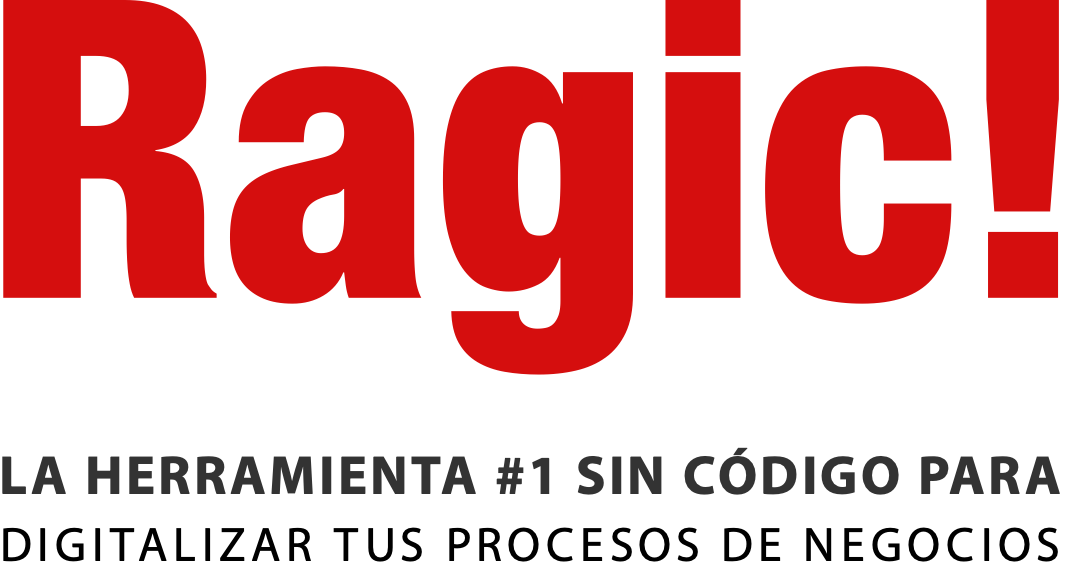 Las hojas de cálculo son una solución
rápida para gestionar datos.
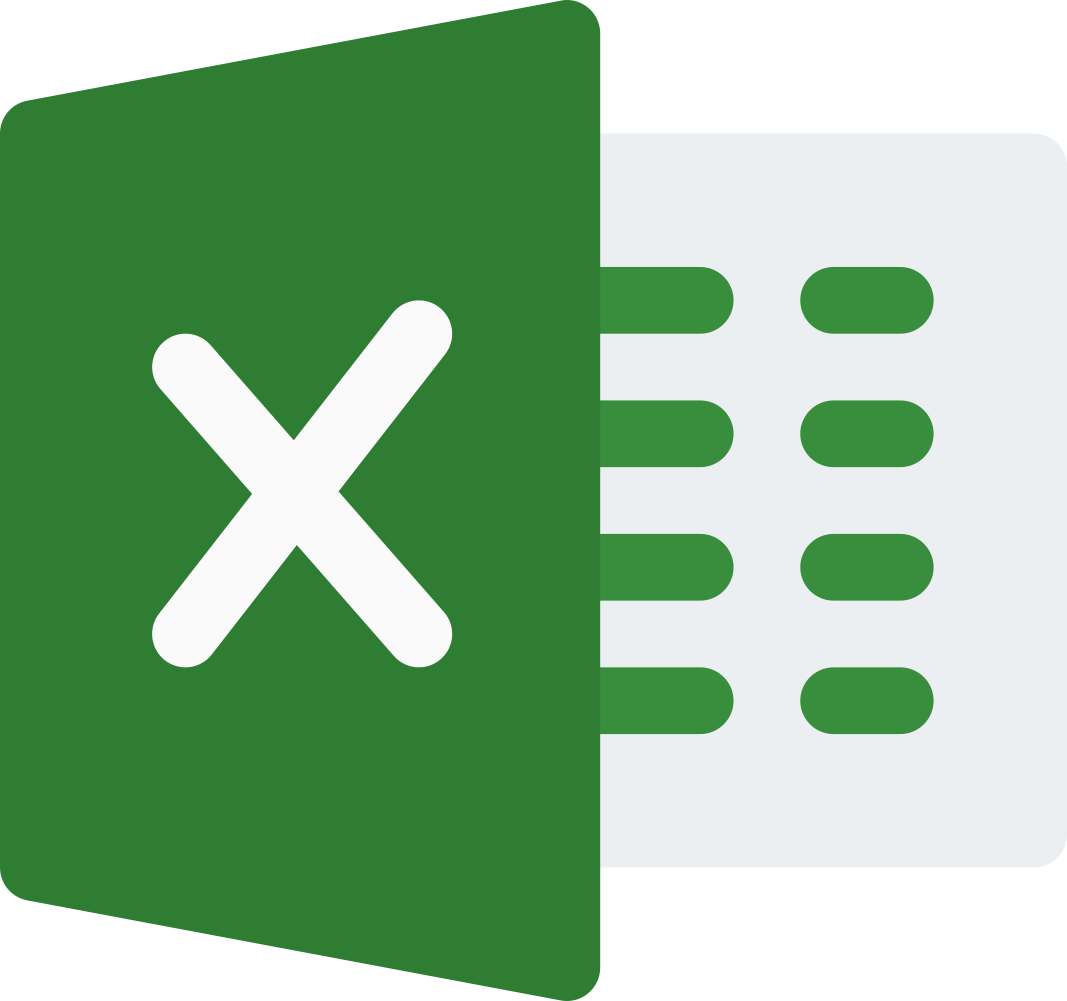 Son una solución rápida,
pero arriesgada a largo plazo.
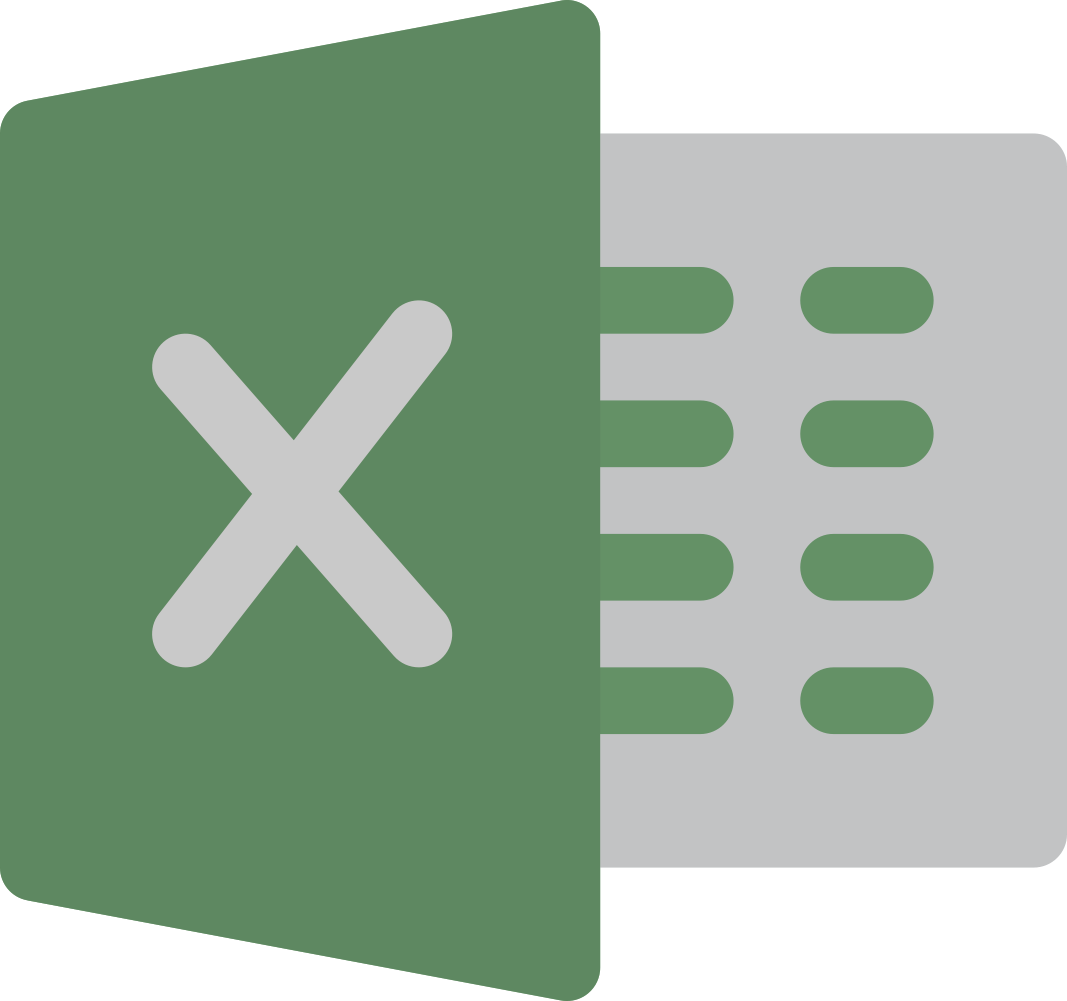 Consumo de Tiempo
Las personas pueden gastar hasta el 90% de su tiempo
trabajando en hojas de cálculos
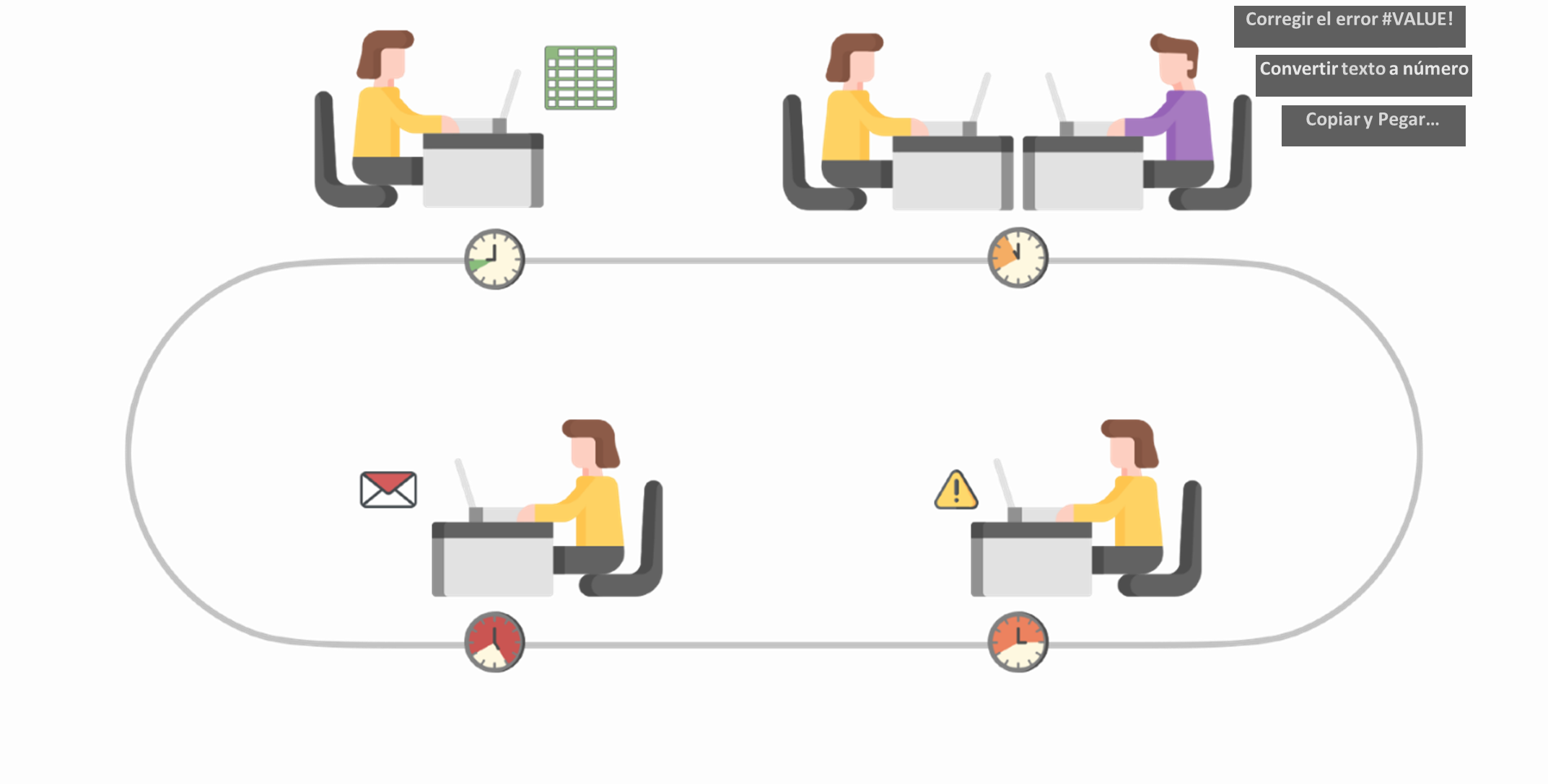 Crear una hoja de cálculo
Combinar versiones
Presentar a gerencia
Detectar errores
Errores
88% de las hojas de cálculo contienen errores
que no son auditables
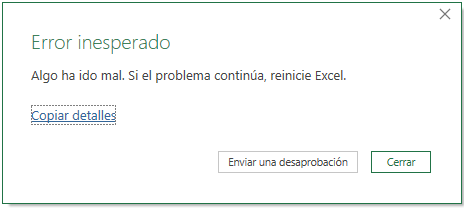 No hay una perspectiva general
Demasiadas hojas de cálculo hacen que sea difícil 
visualizar como los datos se integran entre sí.
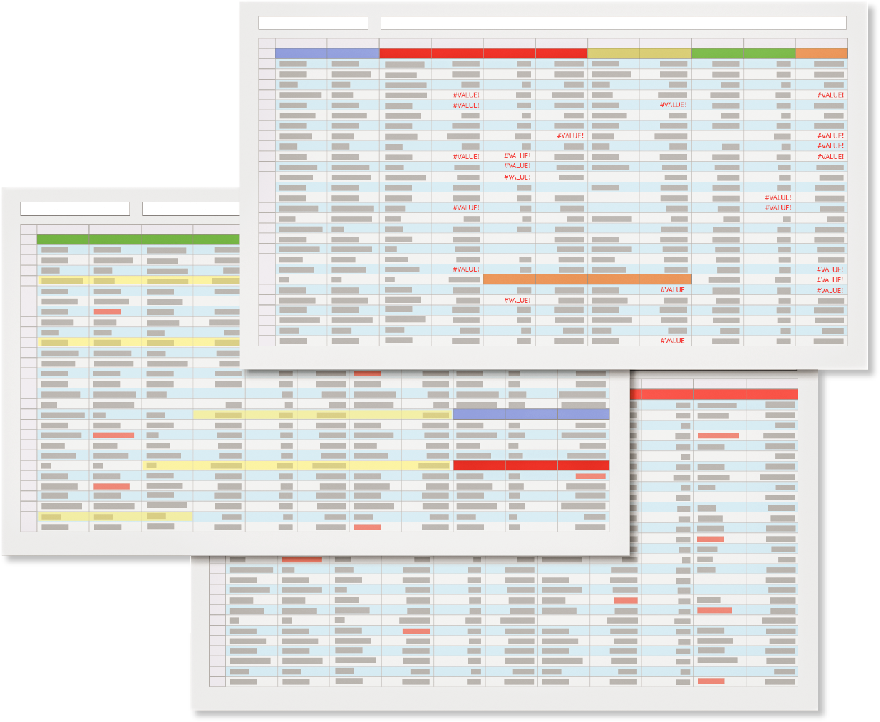 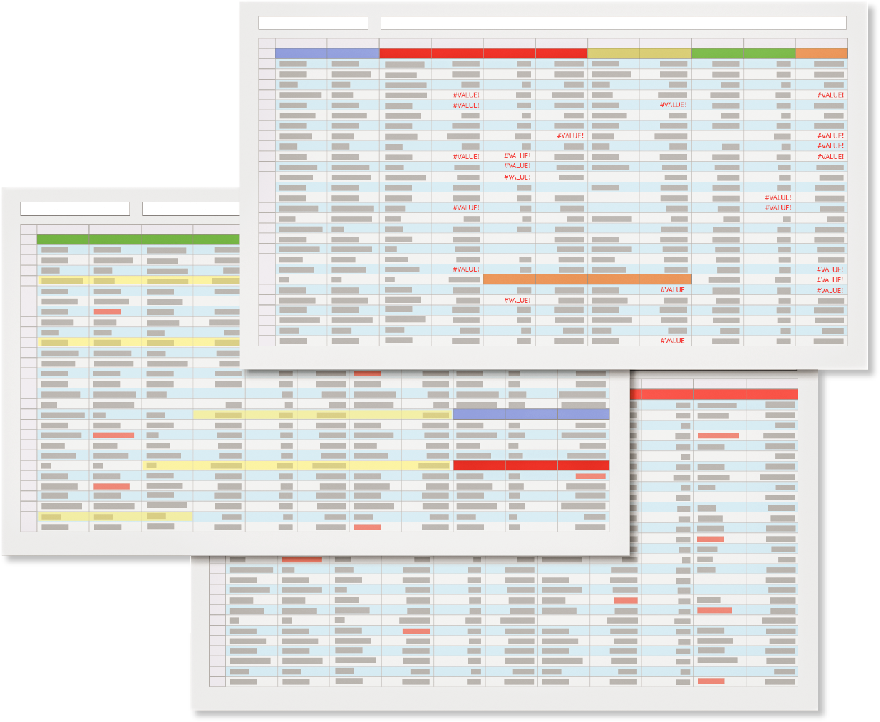 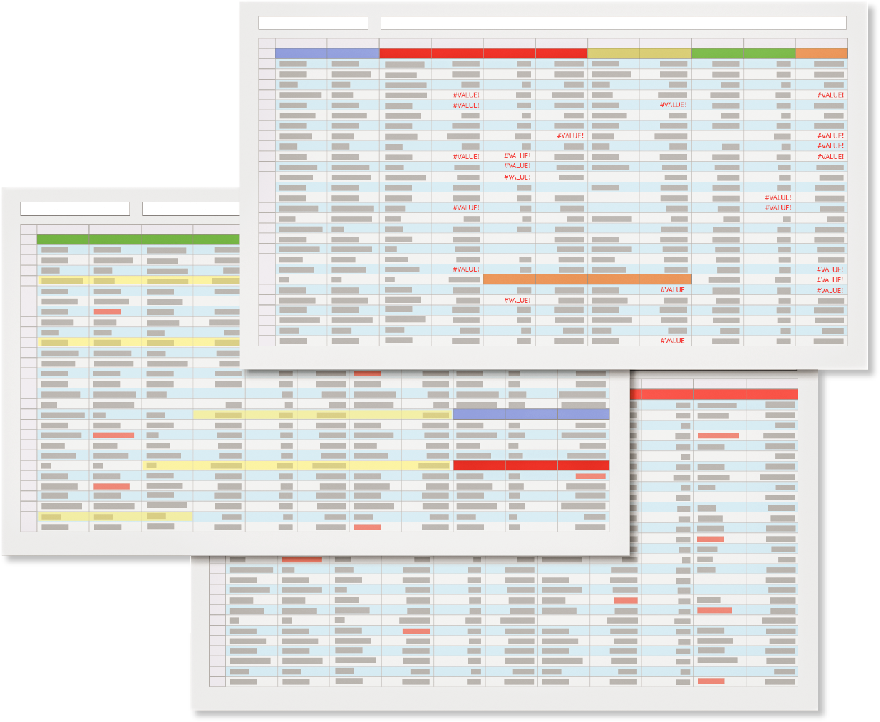 Rendimiento
Mientras tus datos crecen,
no hay forma de controlar su acceso
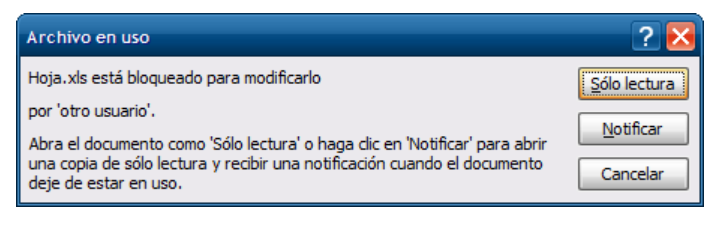 Pero crear un sistema de base de datos es incluso más                       …
frustrante
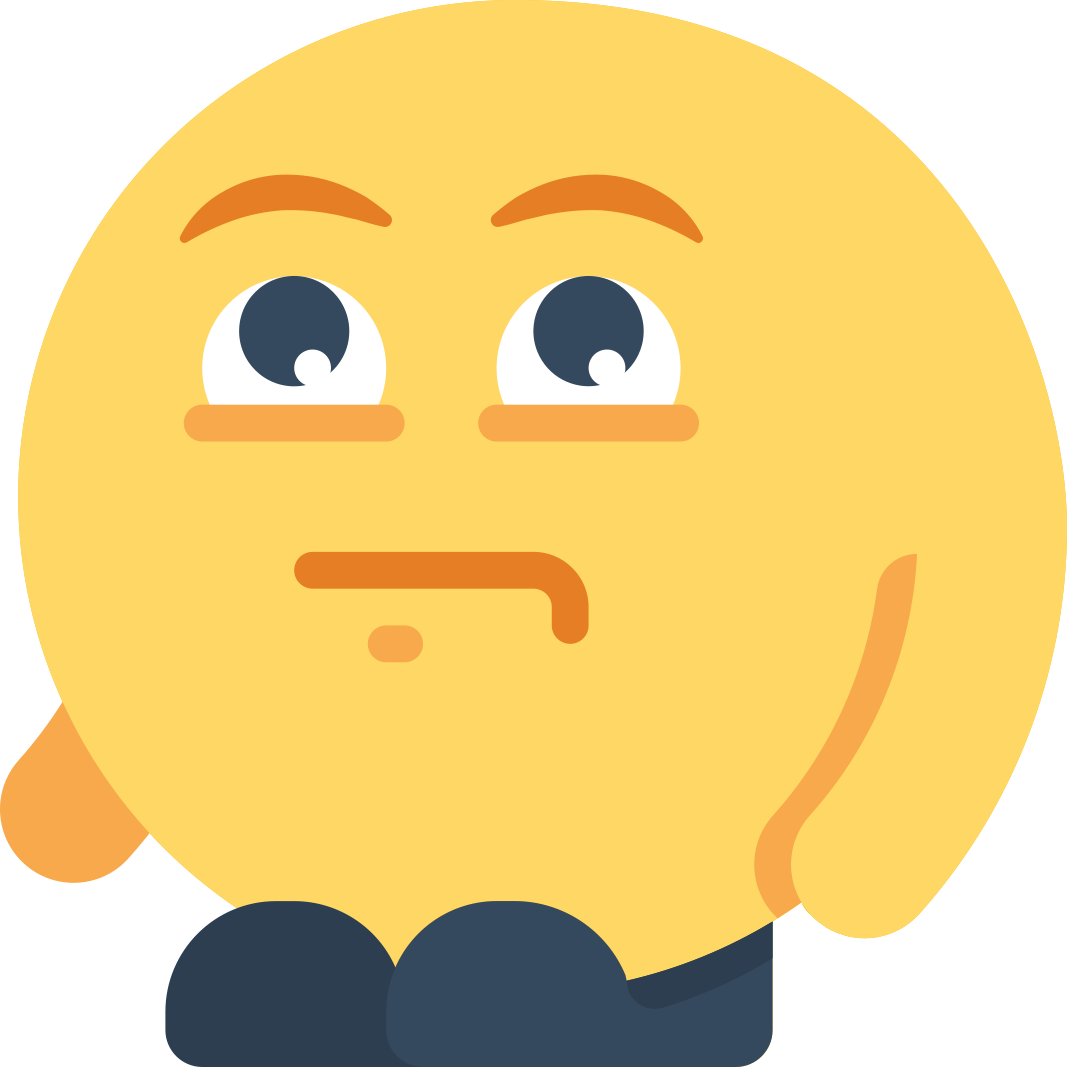 Retrasos
Más del  90%  de proyectos TI son entregados tarde.
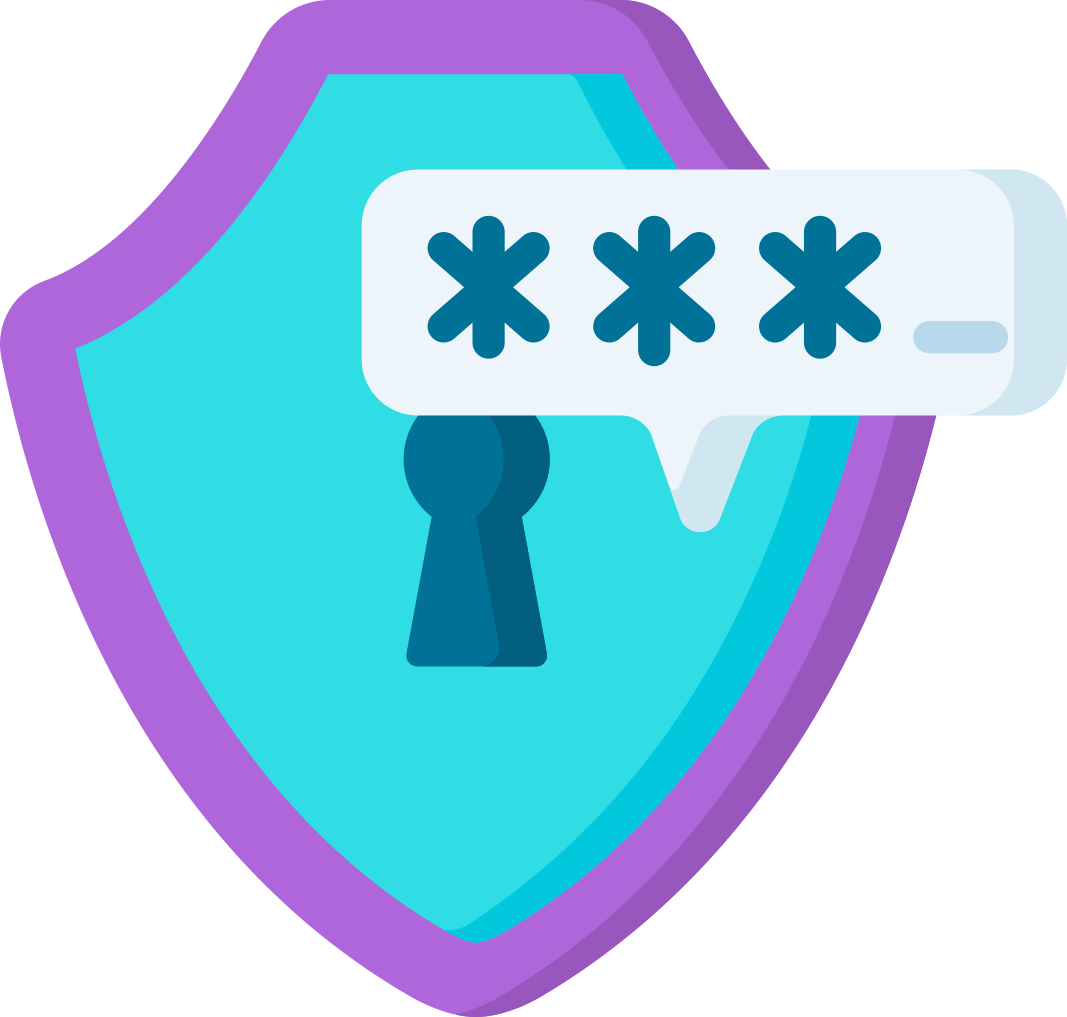 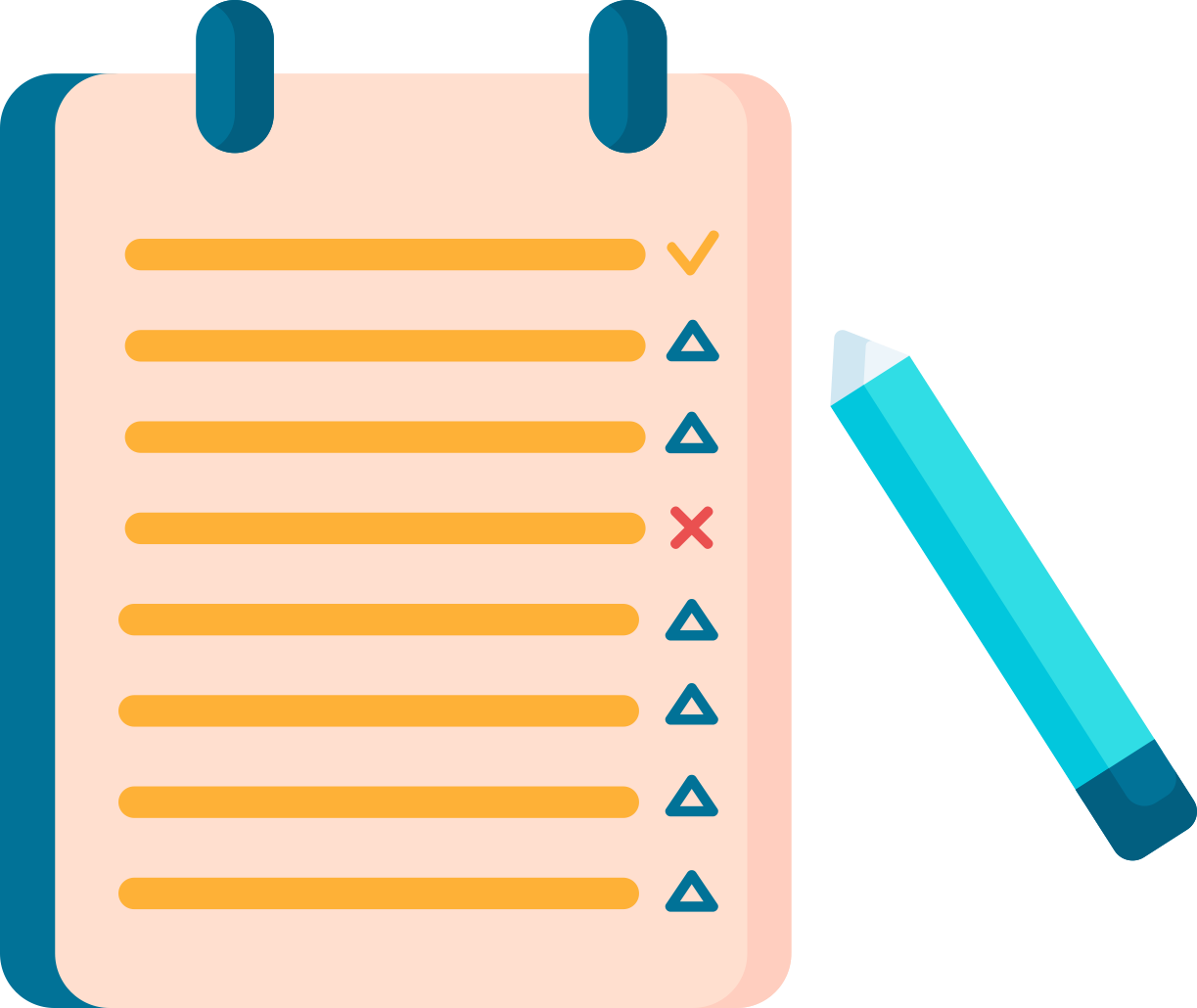 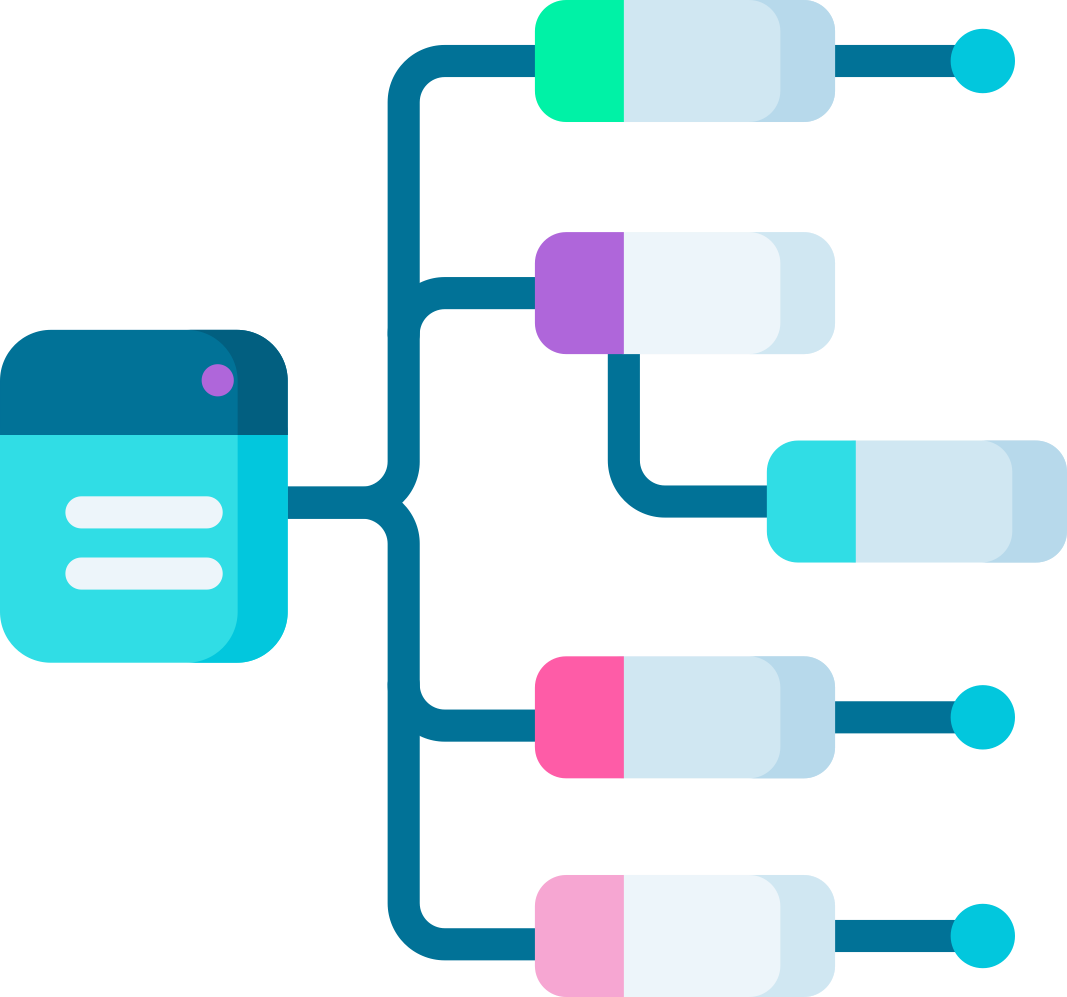 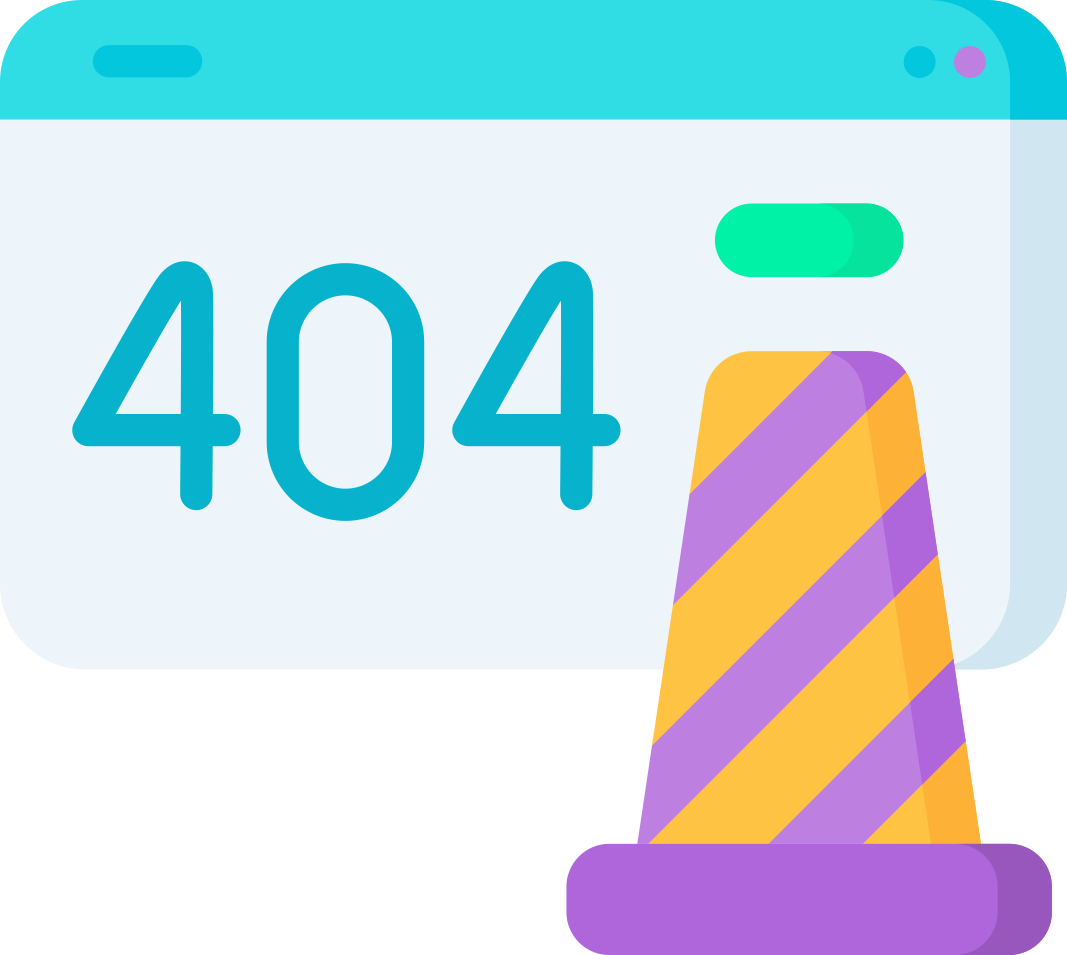 Fracasos
Más del 40% de proyectos TI planificados
terminan fracasando o sin usarse
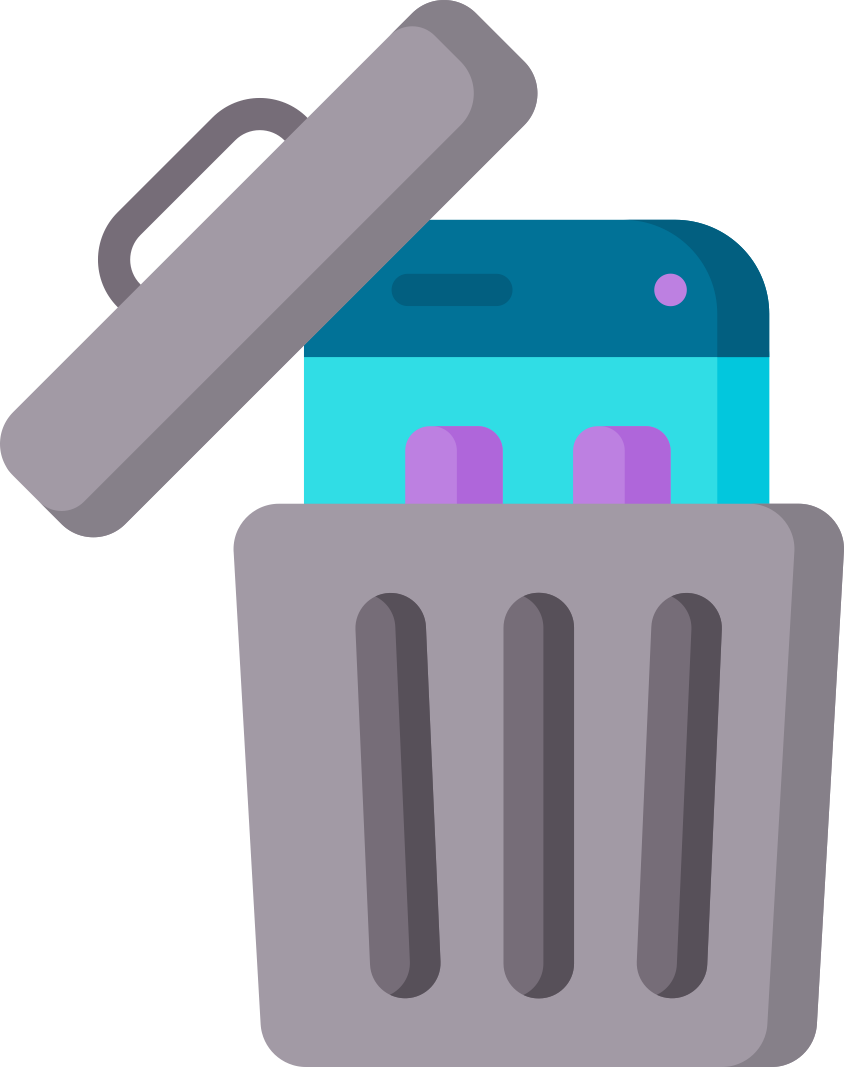 Complejidad
Los sistemas de alta complejidad
requieren más mantenimiento
Paquete de Software
Tus Requerimientos
Reales
Queremos cambiar esto.
Crear bases de datos como editar hojas de cálculo
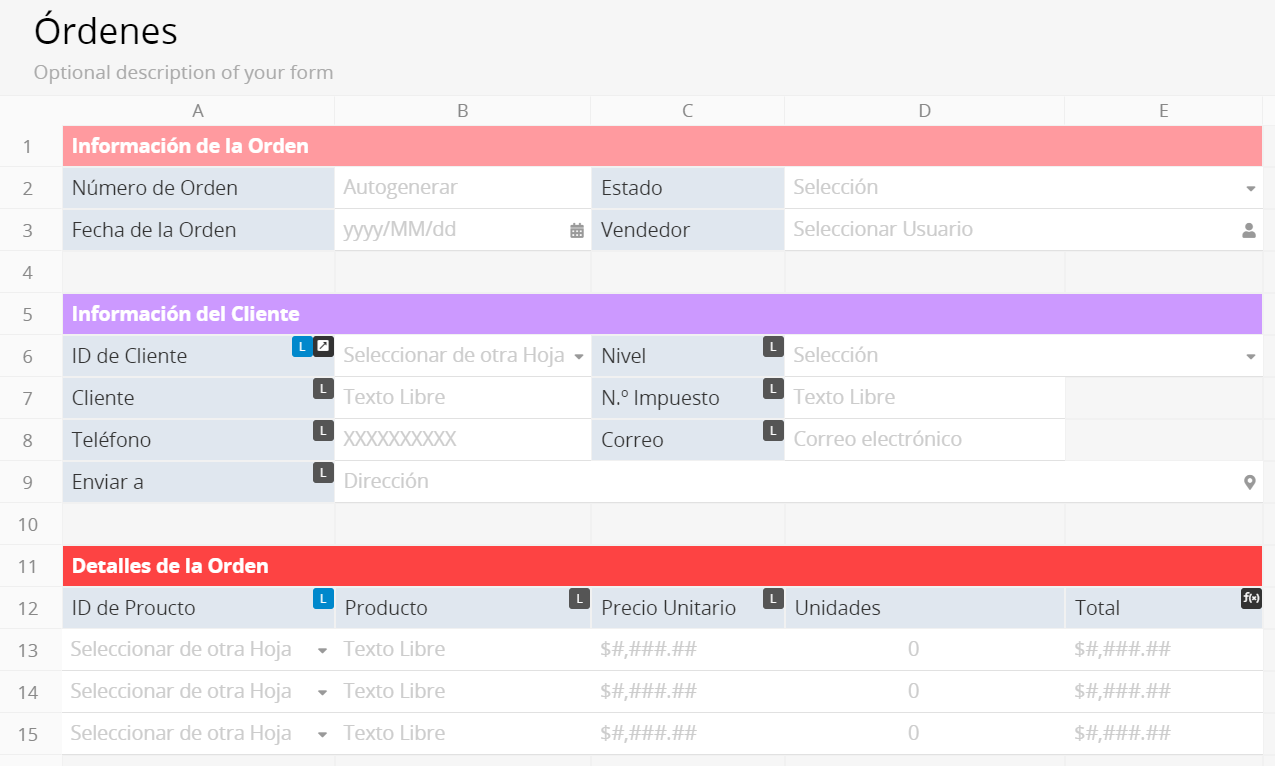 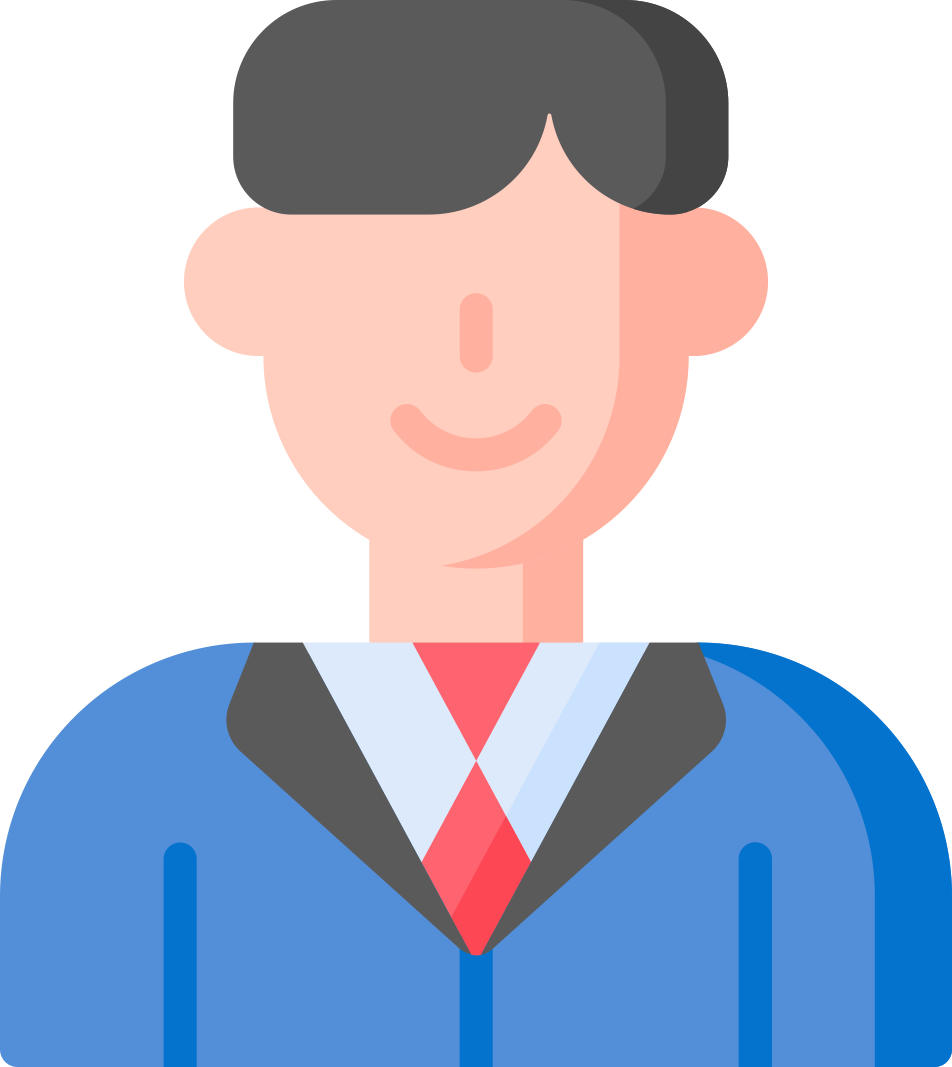 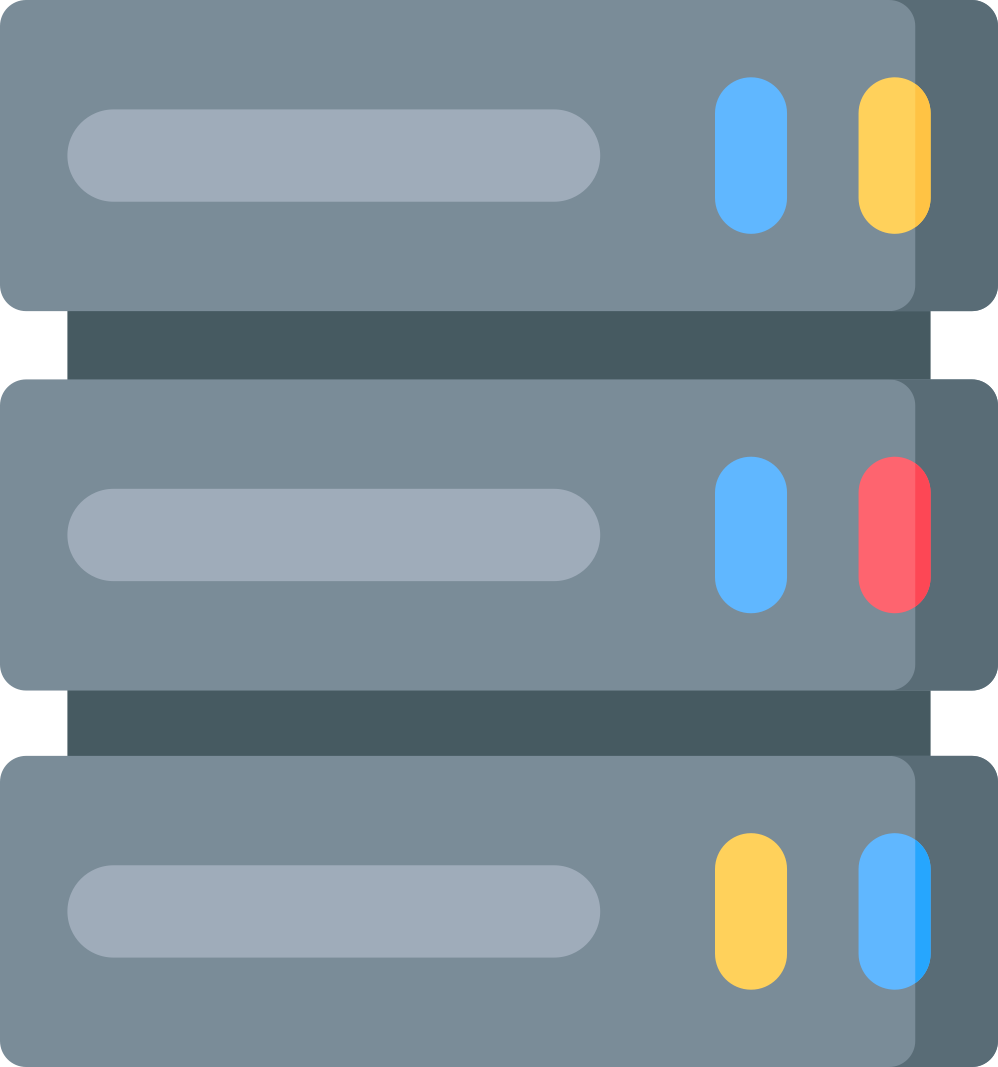 TI
Ventas
Jefe de Proyecto
Desarrollador
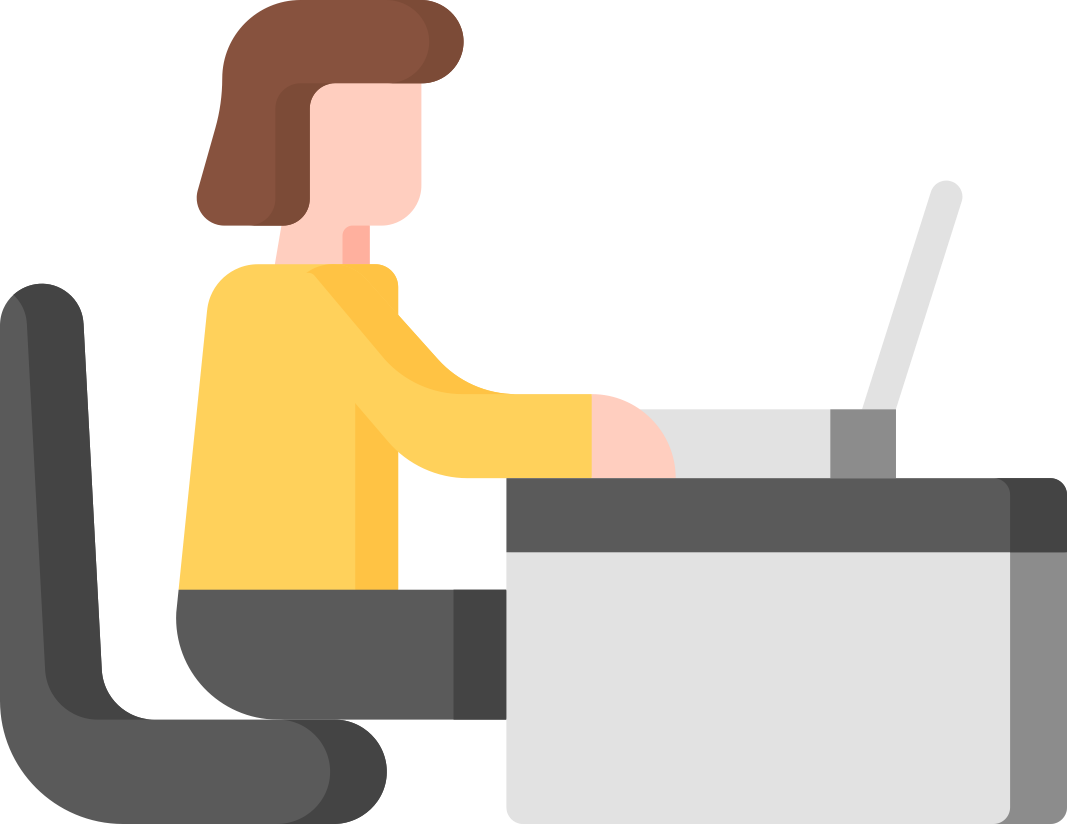 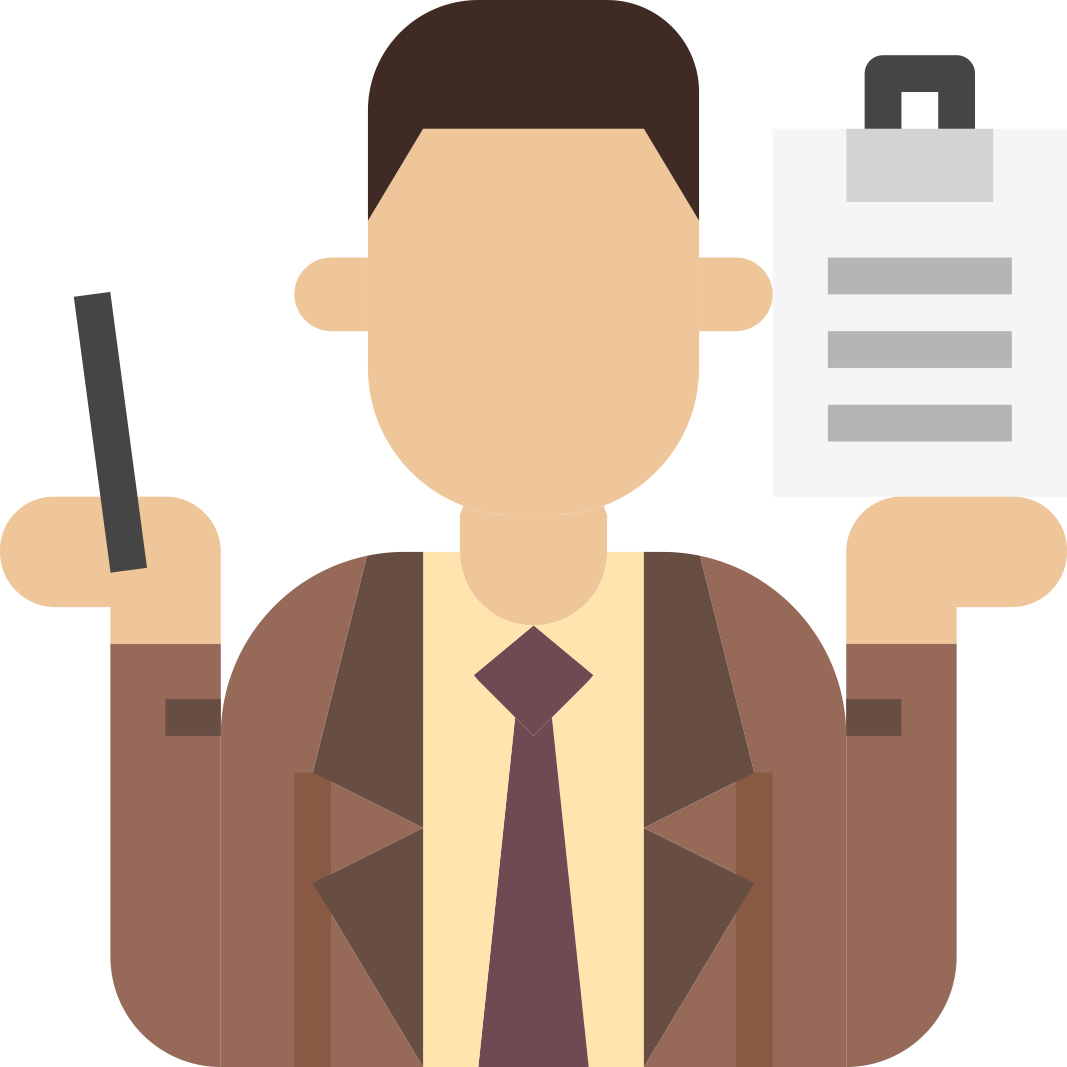 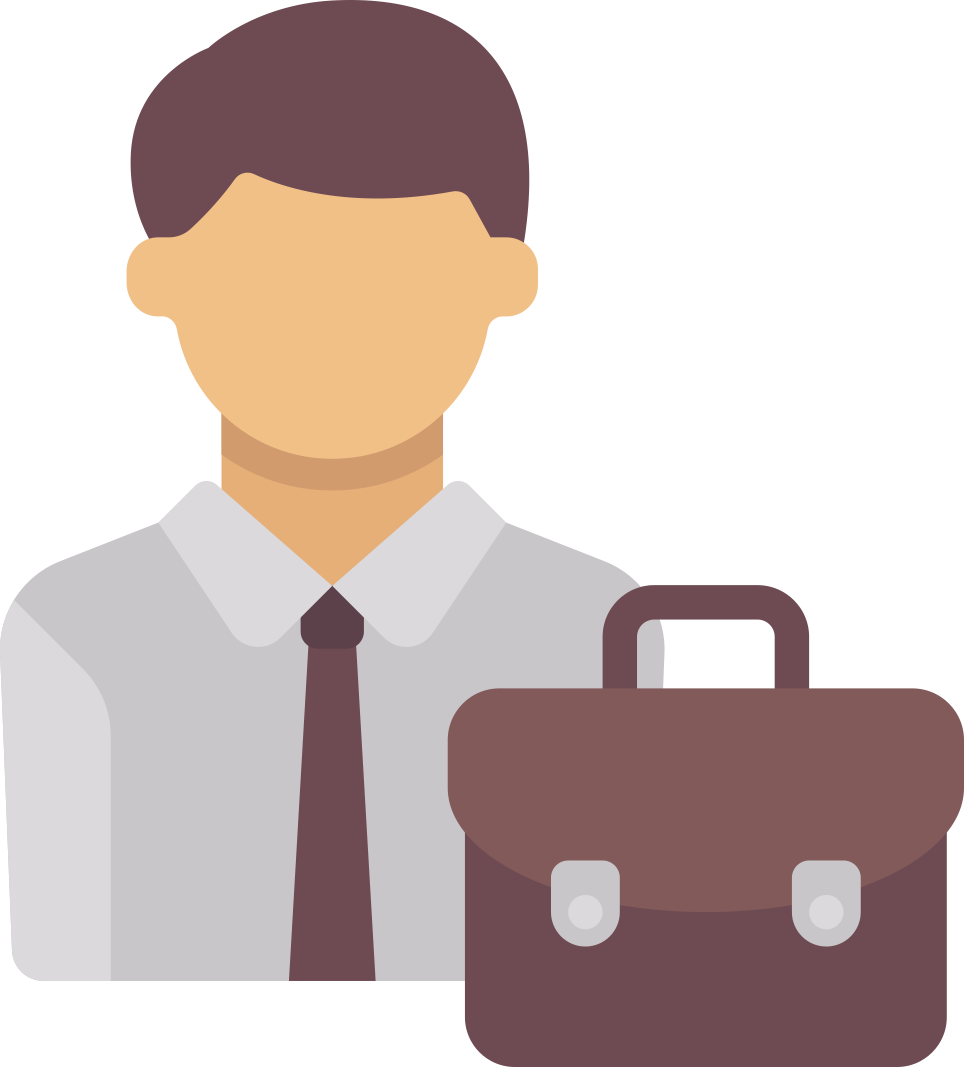 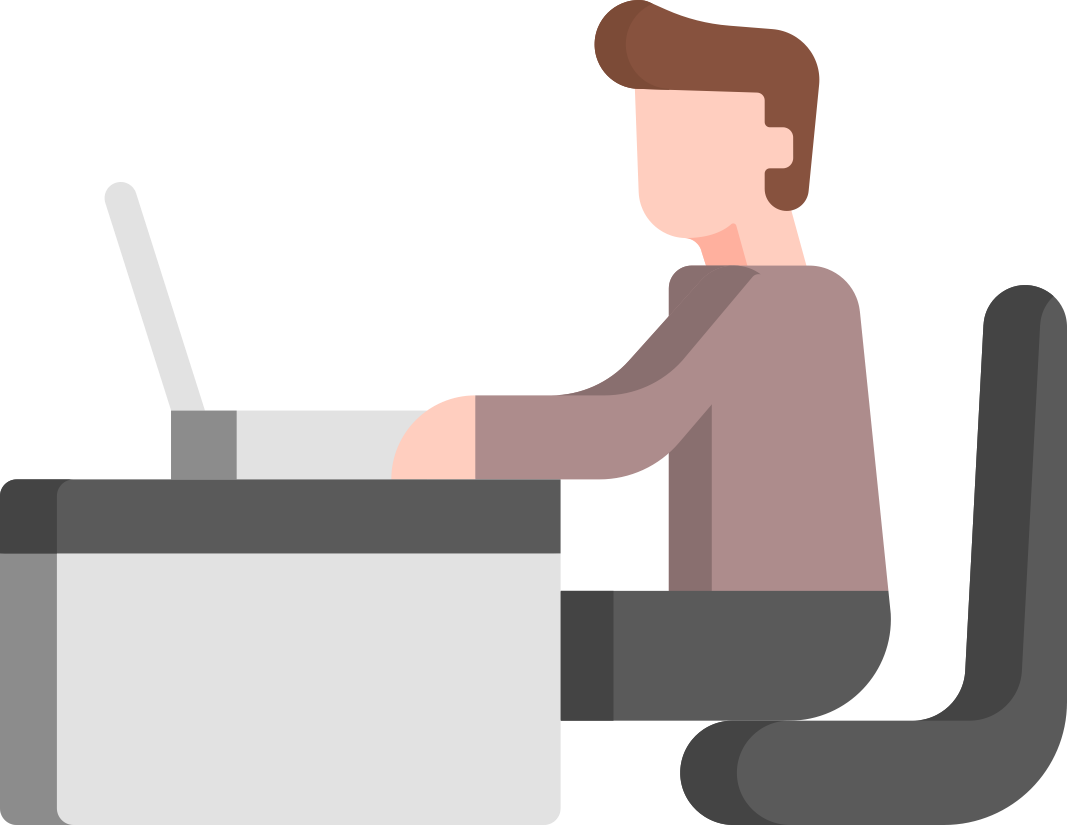 Al devolver el poder de los datos a quienes 
dirigen el negocio, hacemos de la buena gestión de datos 
una comodidad para las empresas de todos los tamaños.
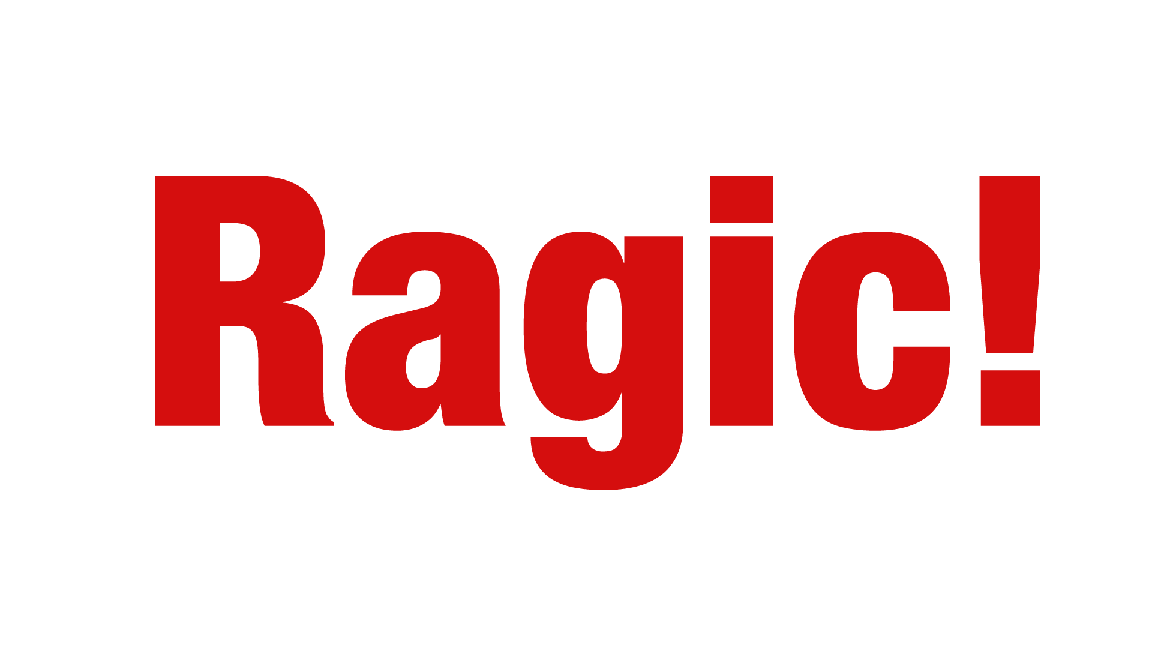 ¿Qué hace a                  diferente?
Potente
La tecnología única de Ragic lleva la creación de
bases de datos a otro nivel.
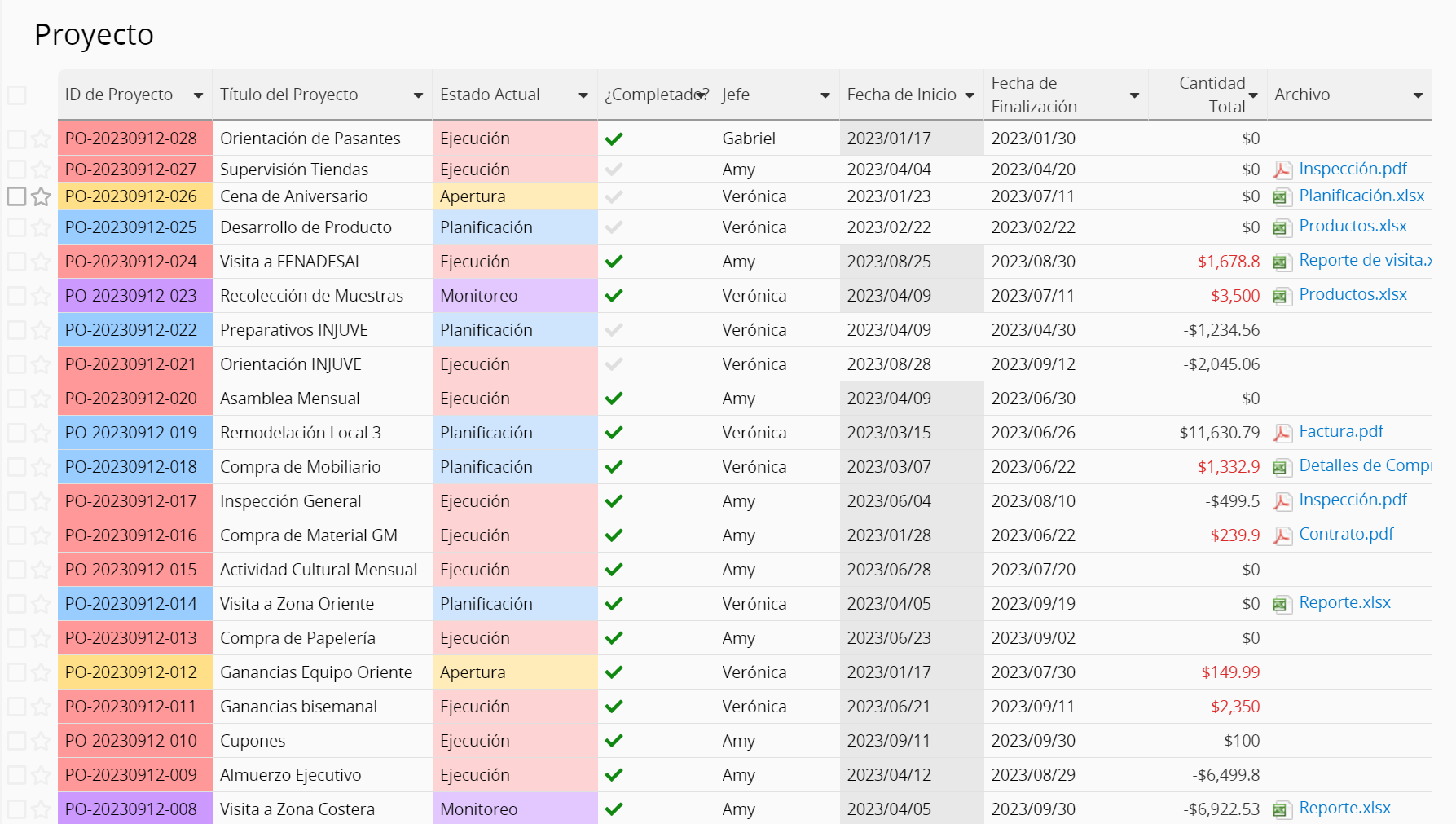 Éxito
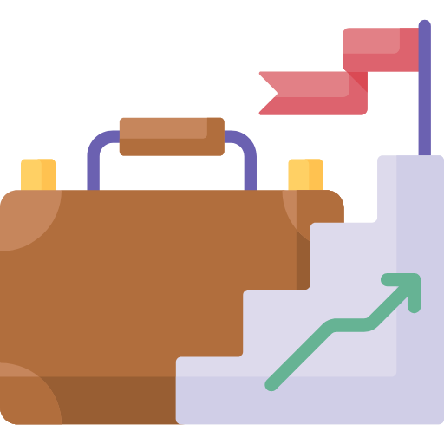 Simple
Conservamos nuestro diseño simple,
es tan fácil como crear un formulario en una hoja de cálculo.
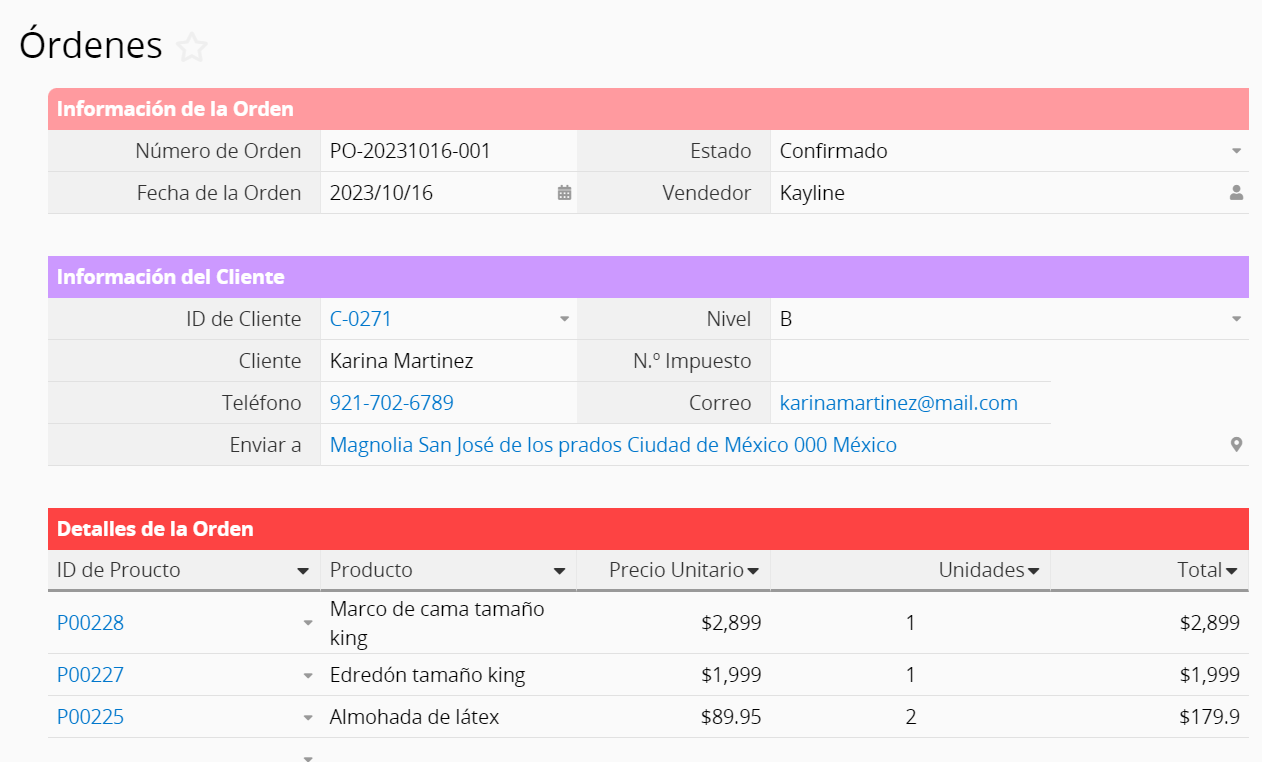 Tu base de datos viene con estas potentes funciones sin una línea de código
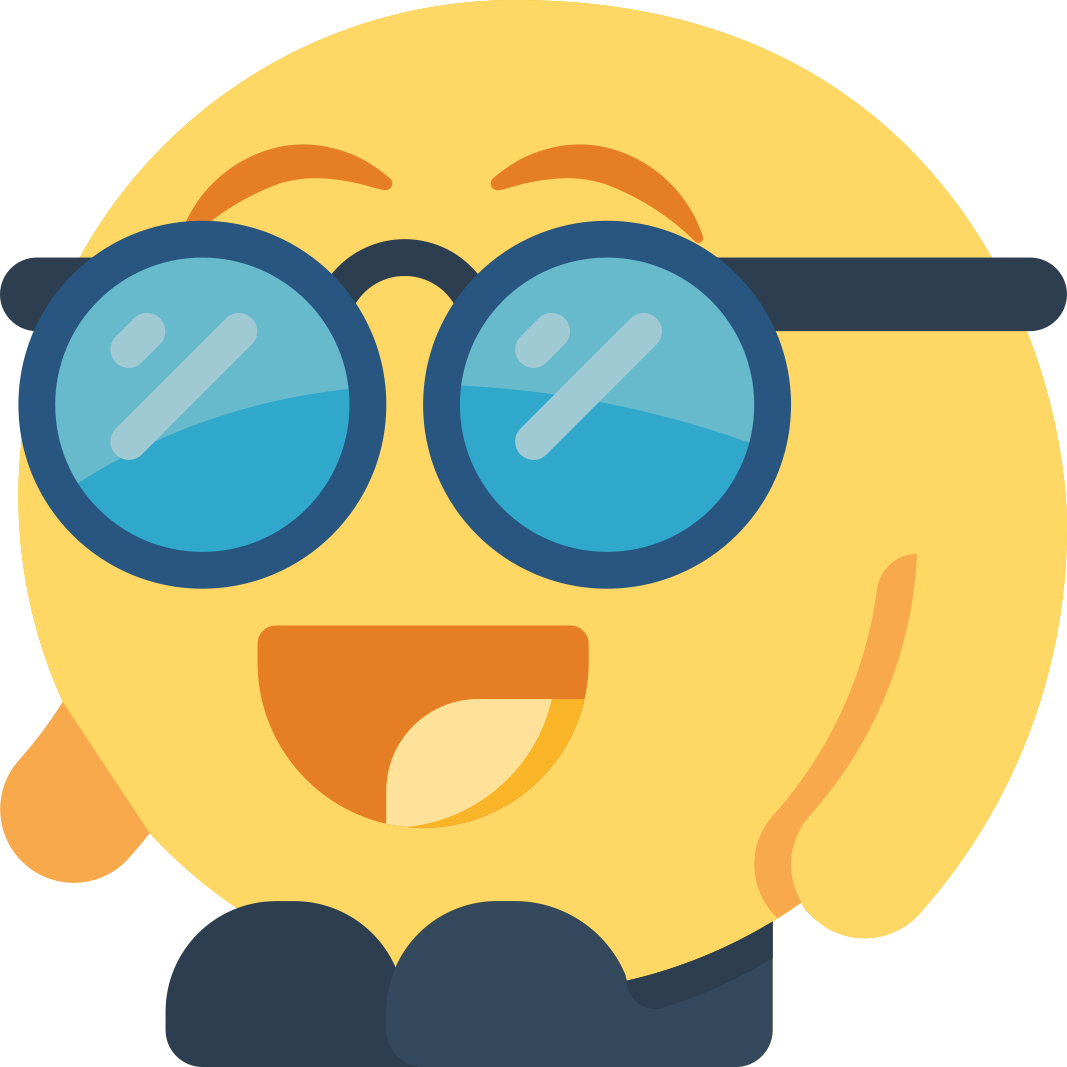 Acceso Móvil
Ver, ingresar, y editar registros desde donde quieras
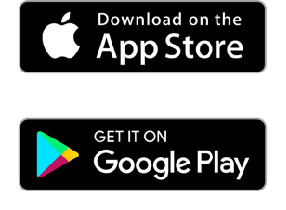 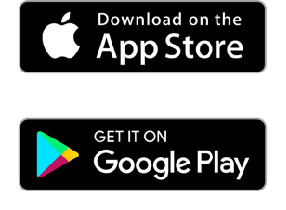 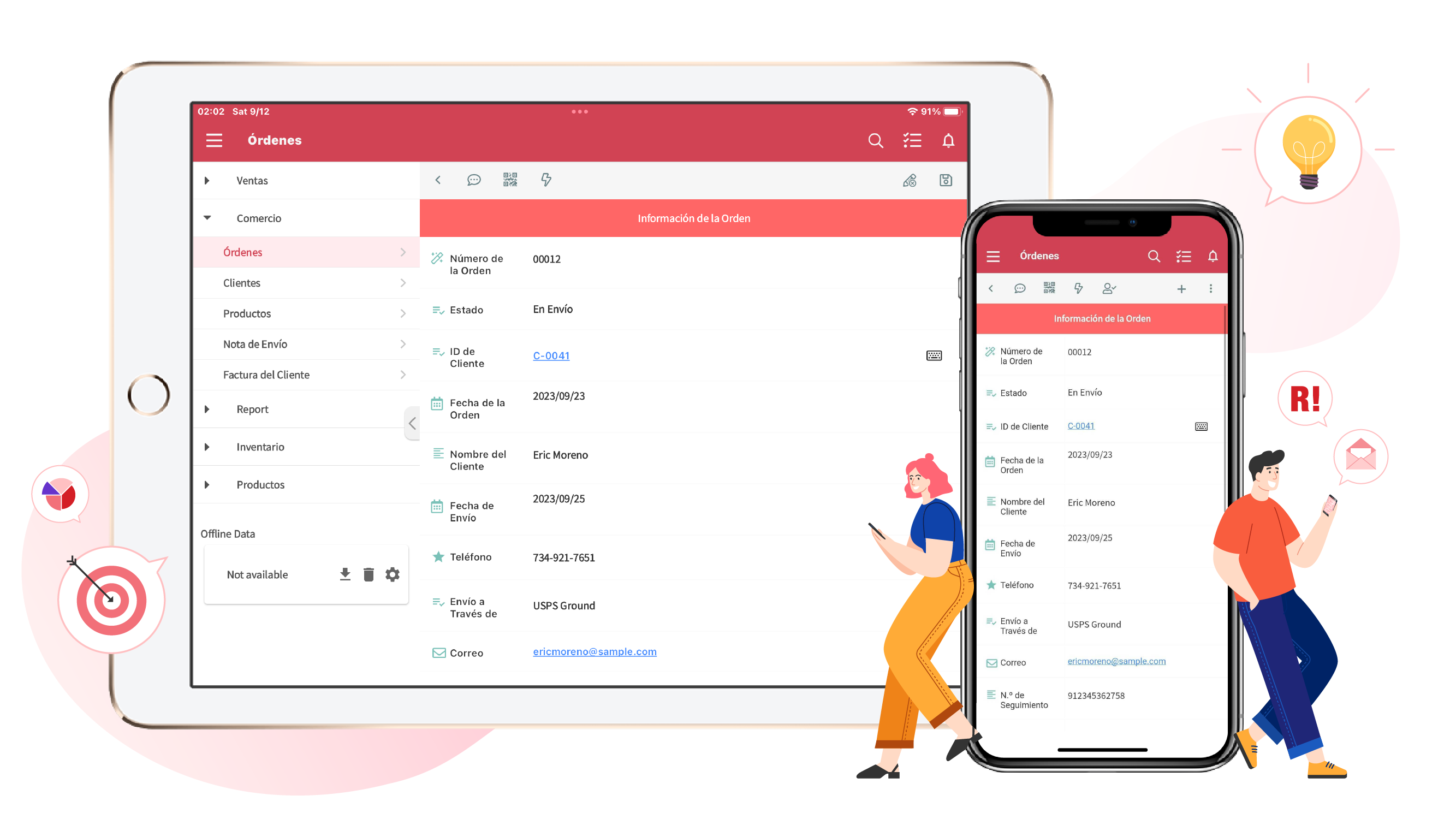 Búsqueda de texto completo
La certeza de encontrar instantáneamente
lo que estás buscando.
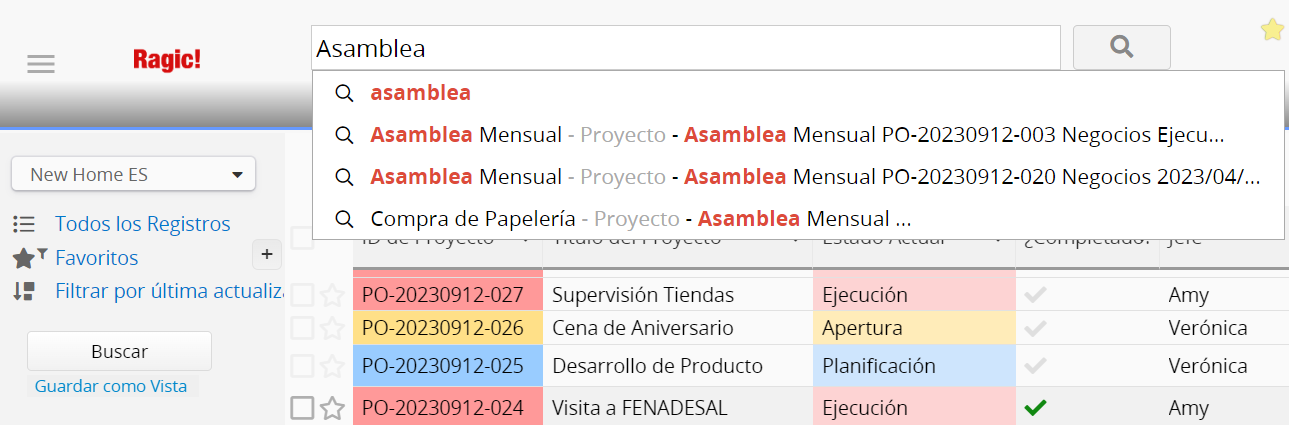 Creador de Consultas y Vista de Datos
Crear múltiples vistas según criterios de búsqueda 
en cualquier combinación de campos
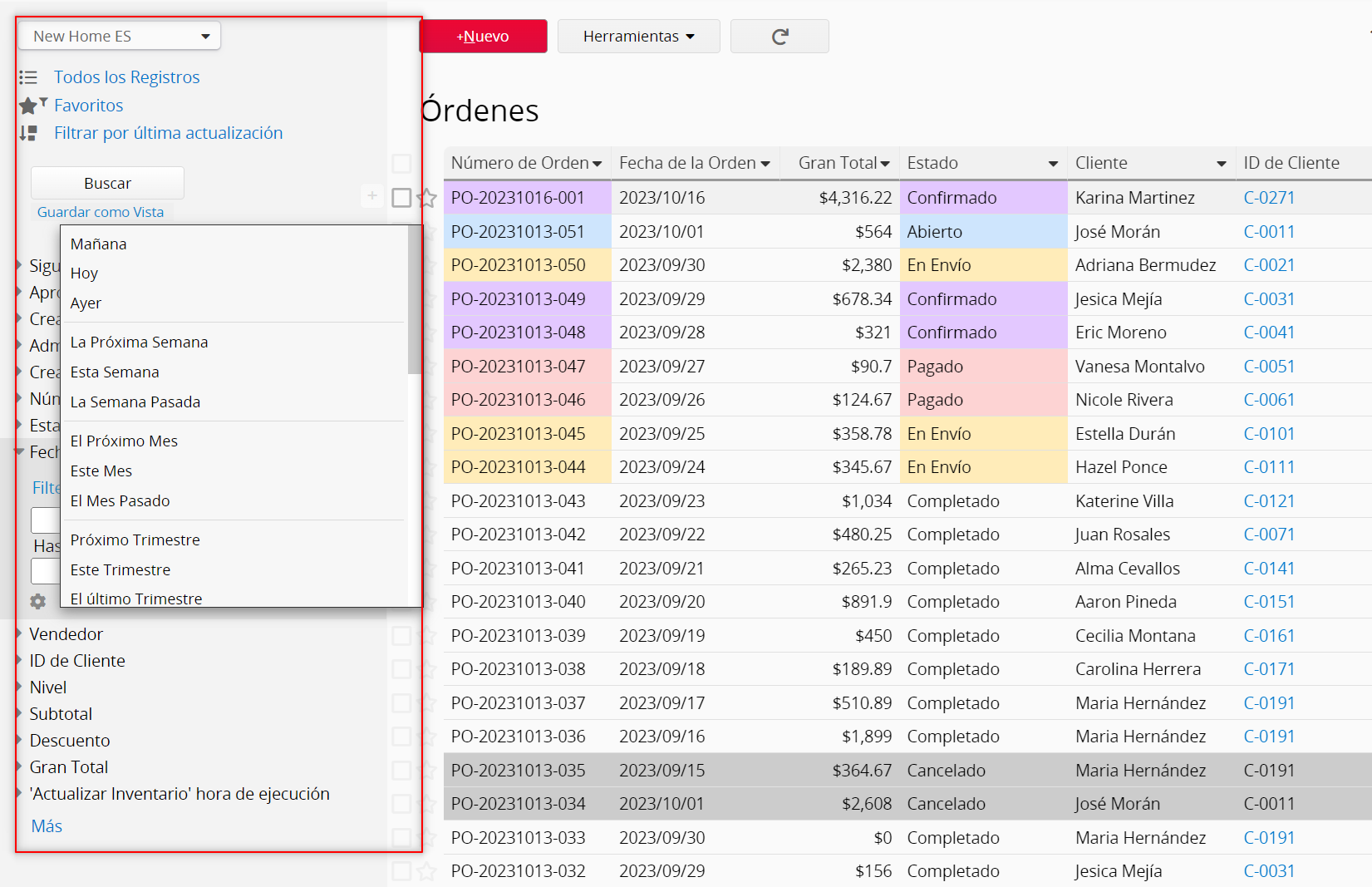 Acceso Controlado
Tú decides quién puede ver, editar,
o crear registros en tu base de datos
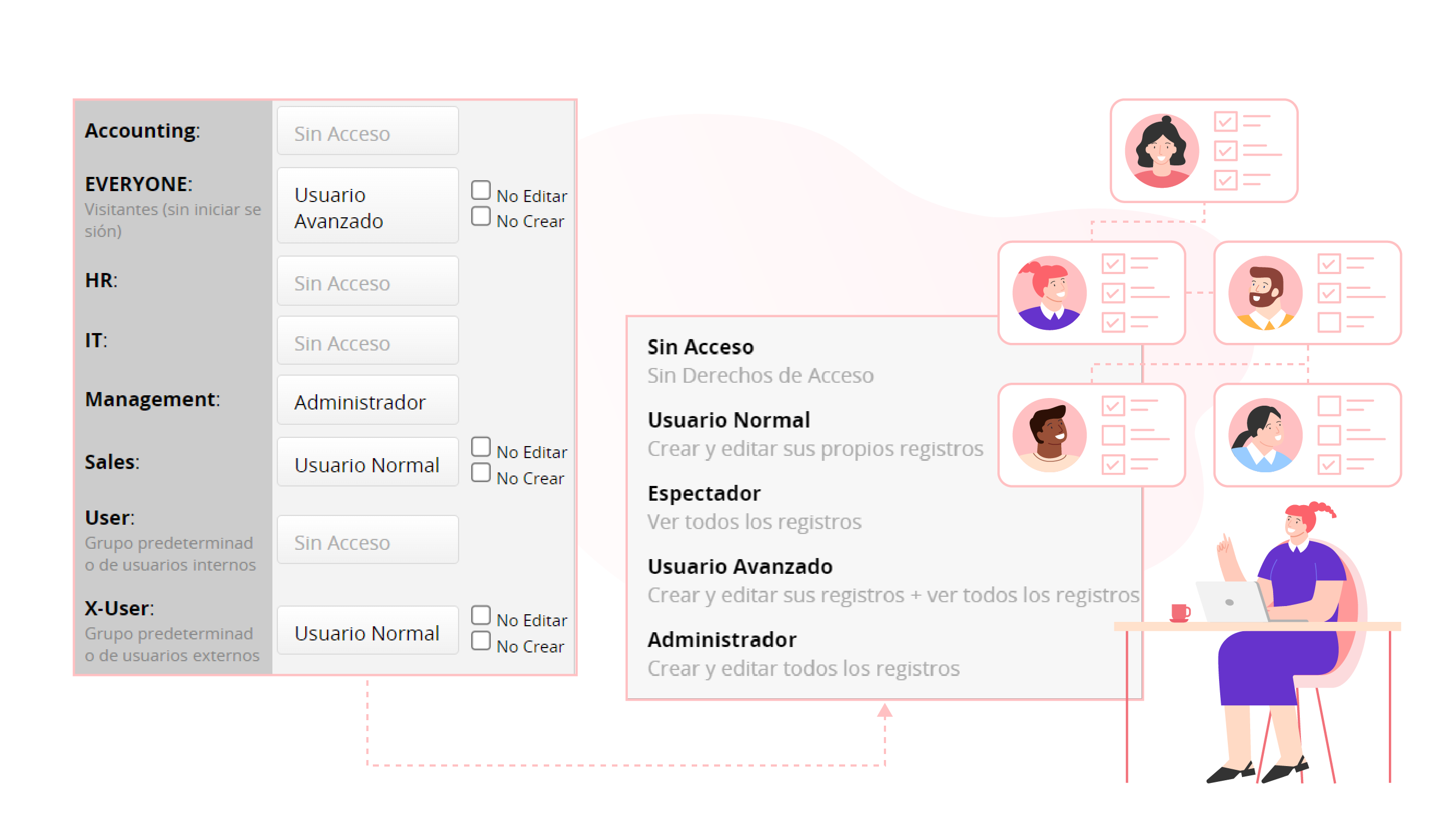 Crear Relaciones Entre Hojas
Los negocios necesitan un sistema de base de datos,
no solo algunas tablas.
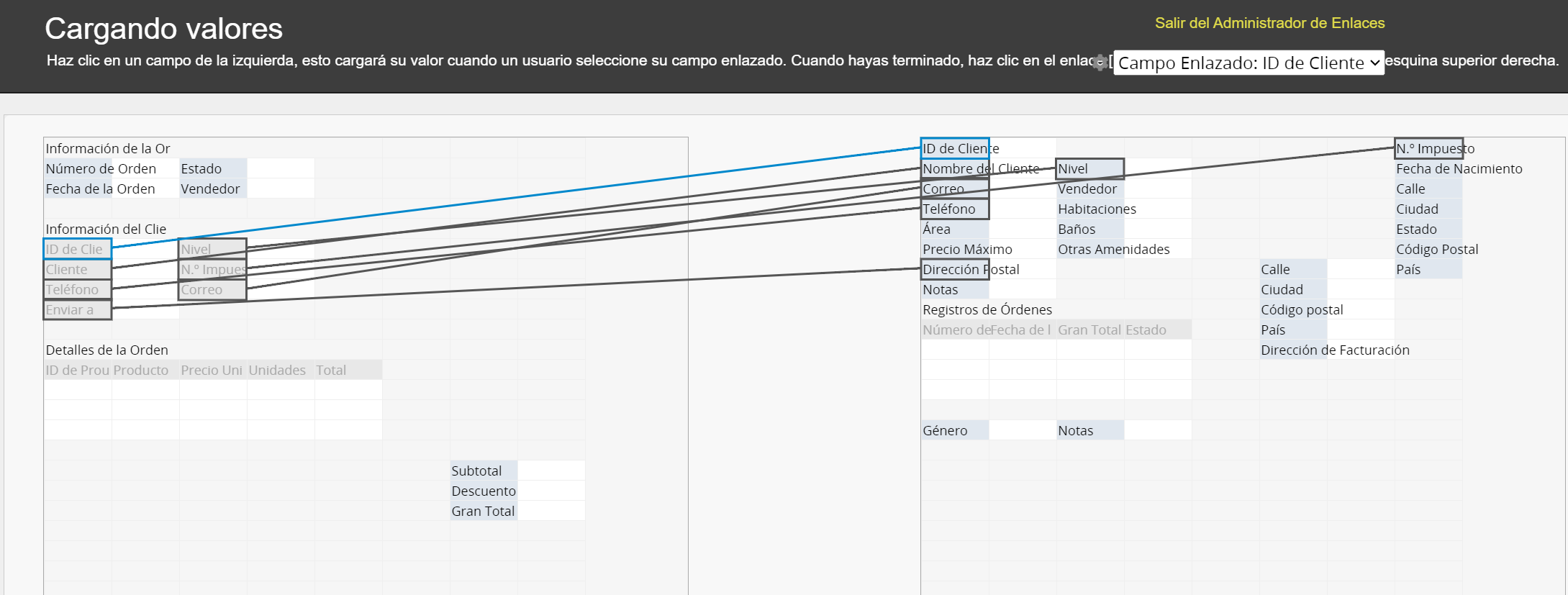 Botones Personalizados
Agregar herramientas de uso frecuente
como botones personalizados
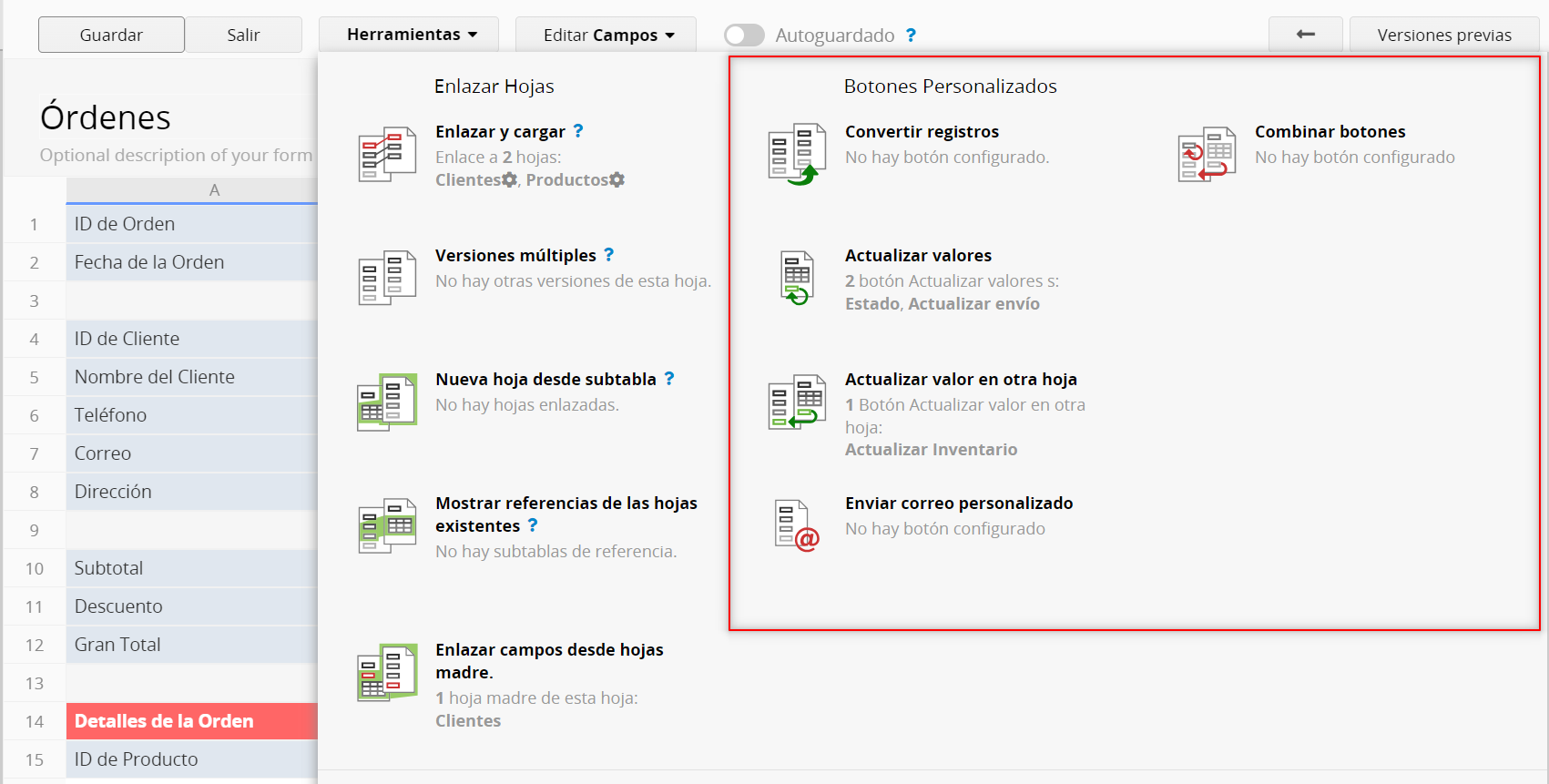 Botones de Acción:
Convertir Registros
Convertir una orden en una nota de entrega
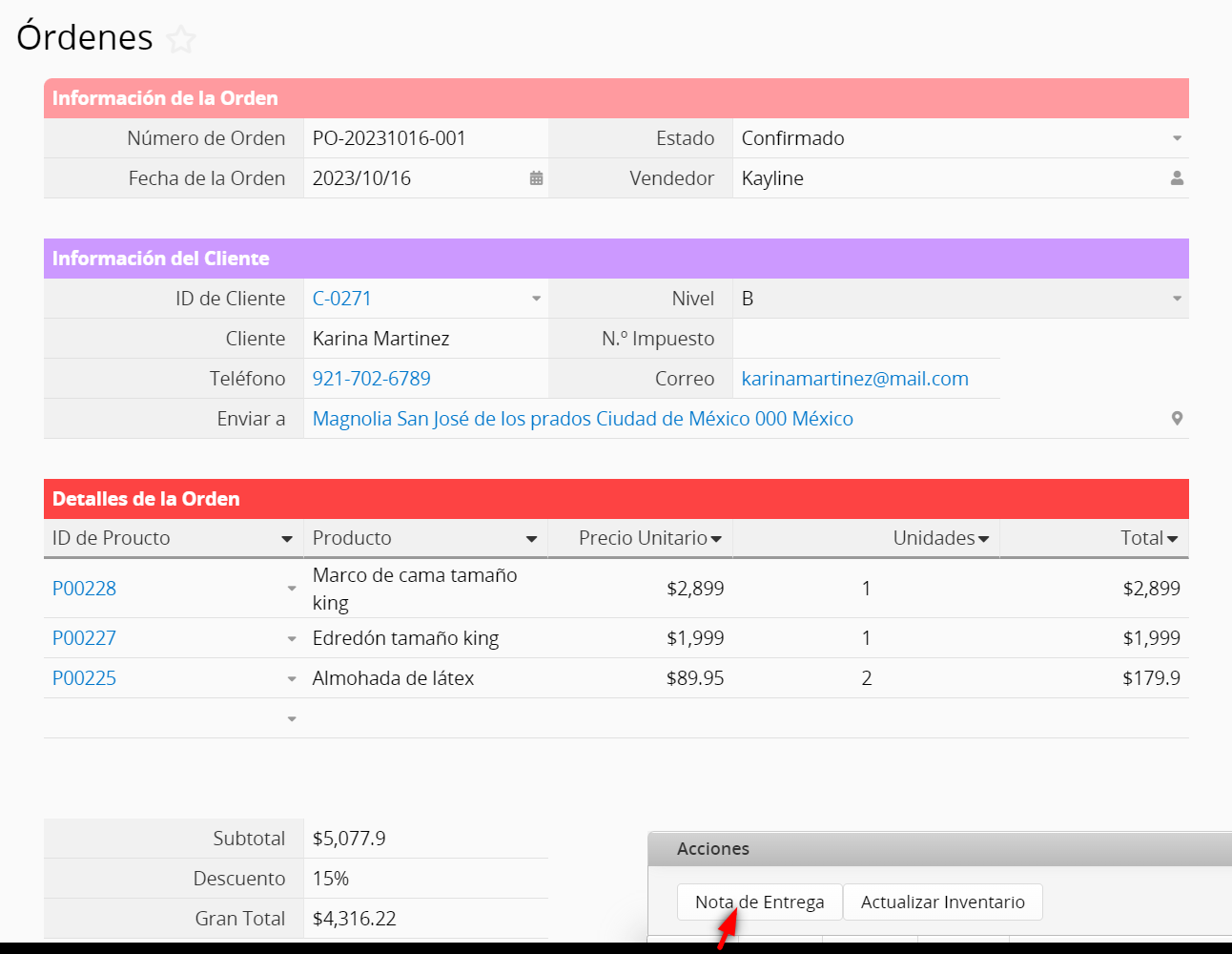 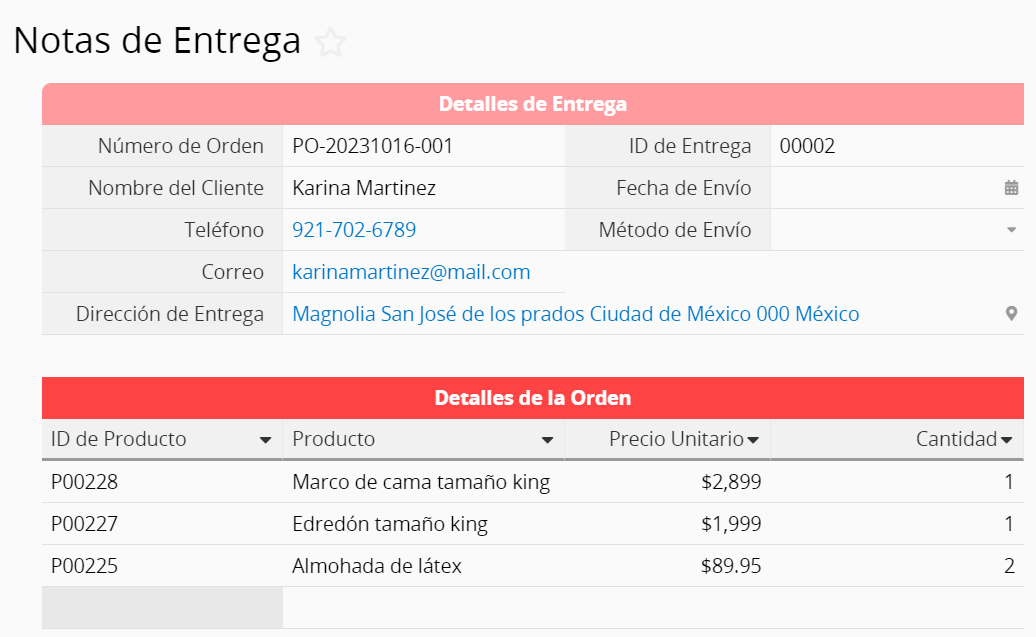 Botones de Acción:
Actualizar Valores
Actualizar balance de inventario con un clic
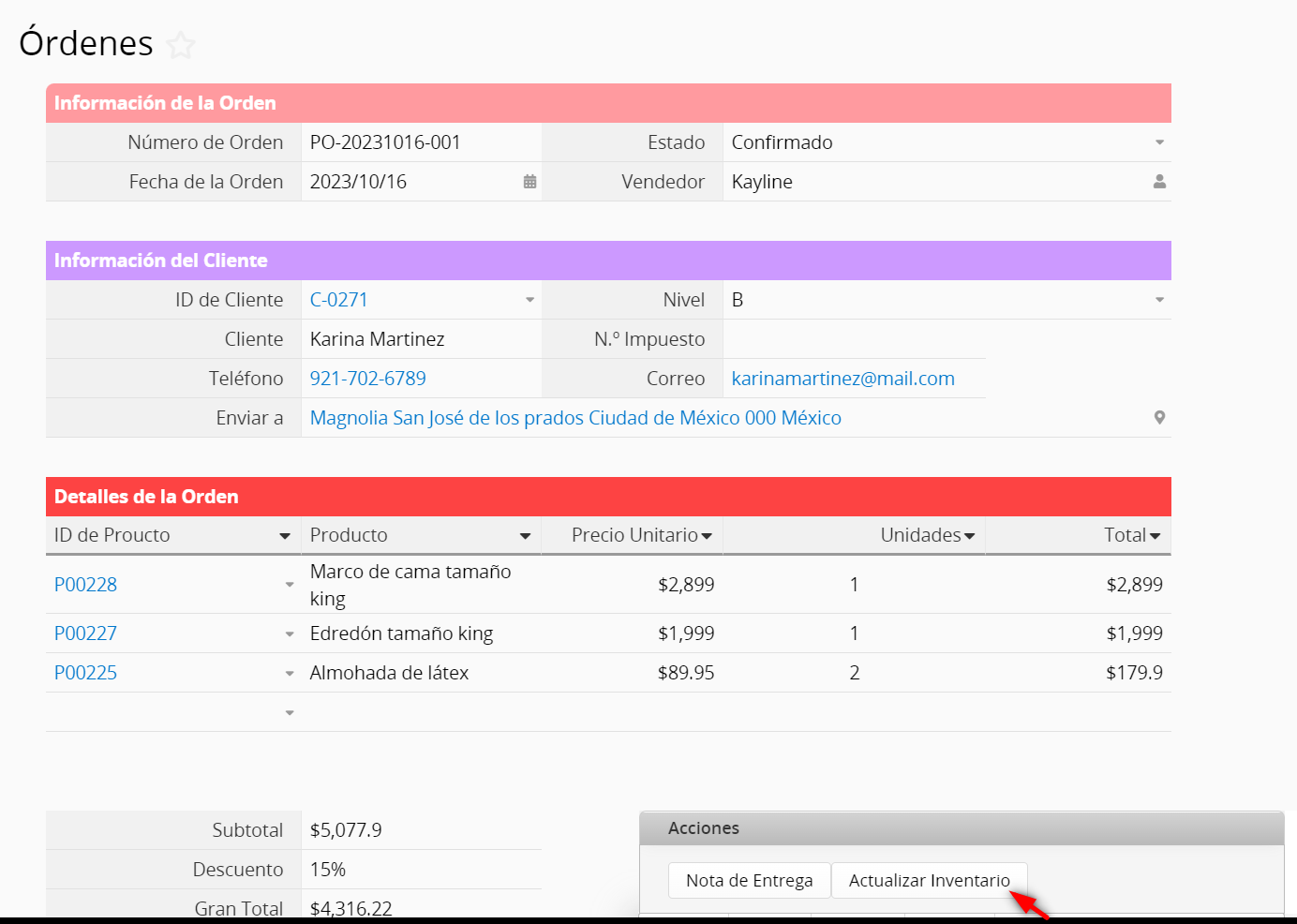 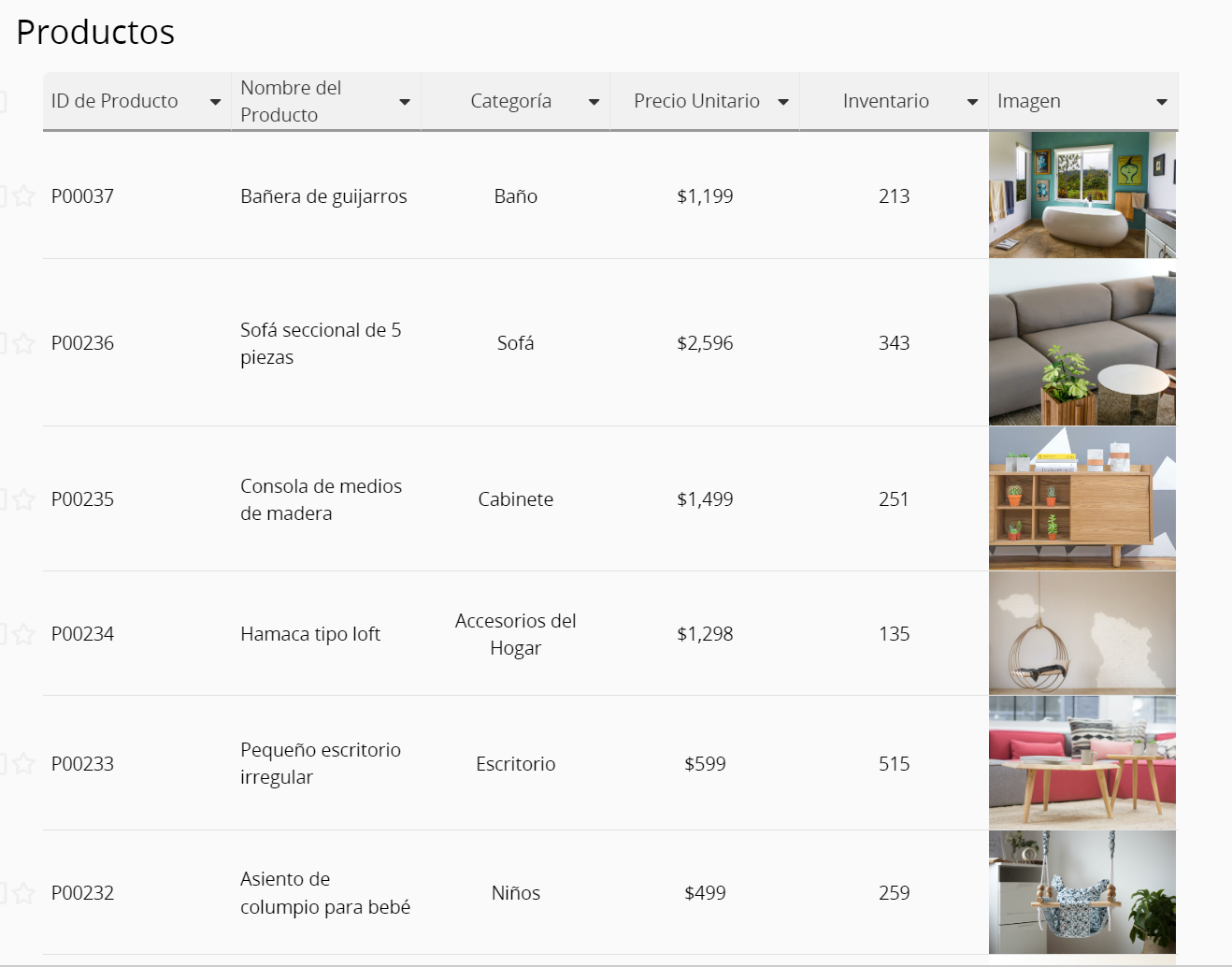 Enviar Correos en la Base de Datos
Enviar, recibir, y responder correos todo en Ragic,
la forma más fácil de dar seguimiento.
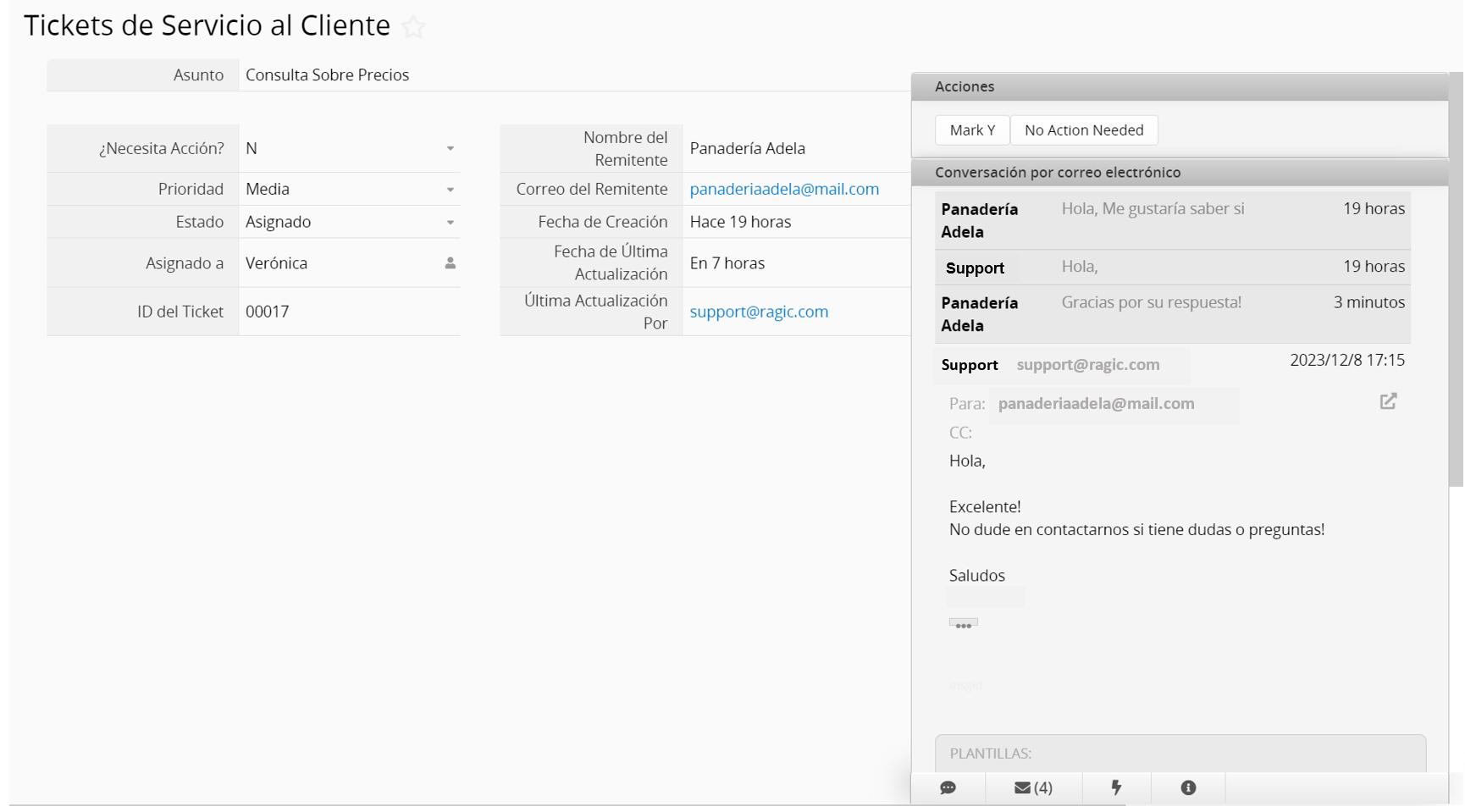 Reportes
Clara visualización de tus datos con reportes autogenerados
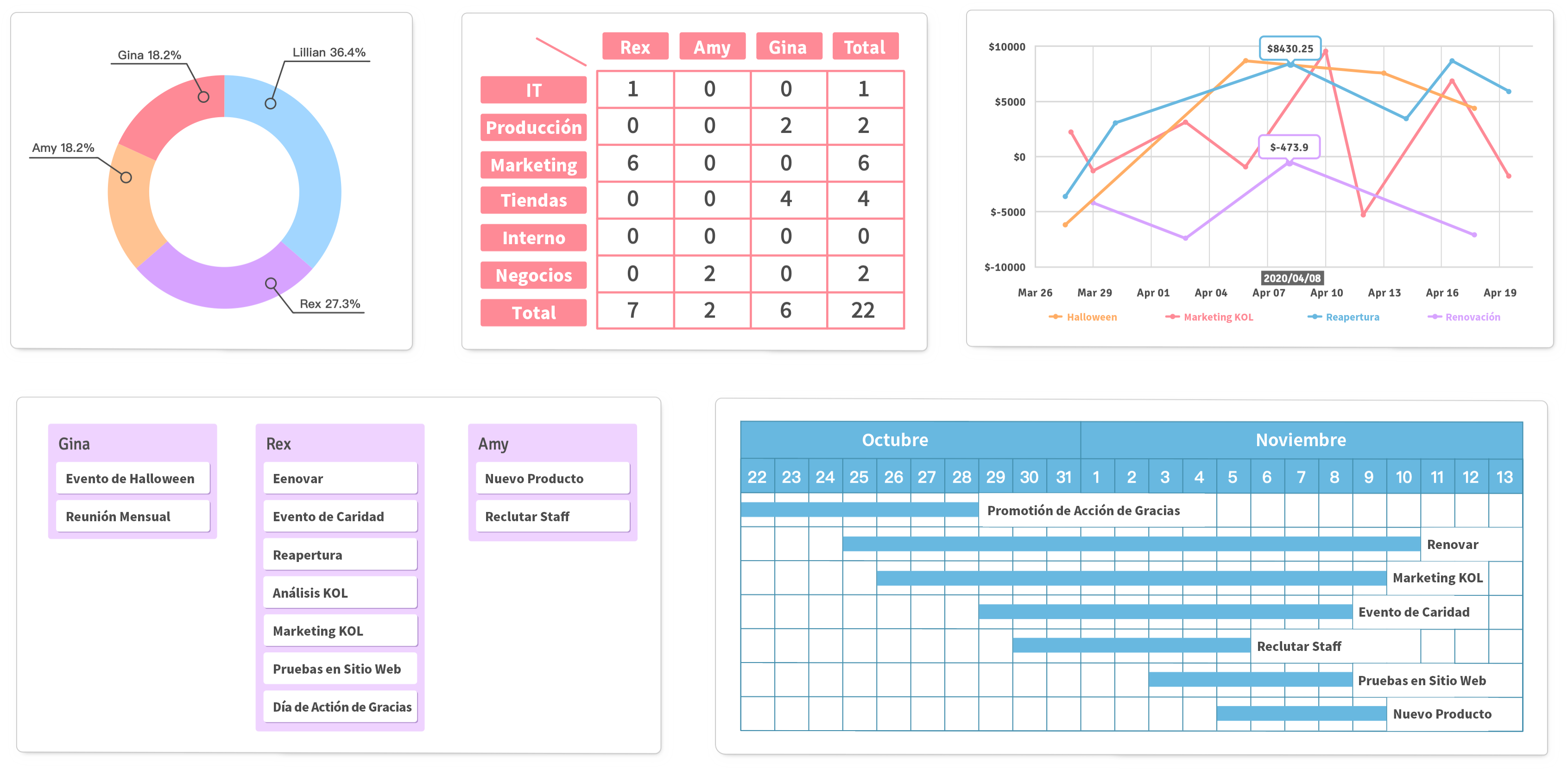 Generar Documentos Office
Genera documentos Word y excel automáticamente desde 
tu base de datos con Combinación de Correspondencia
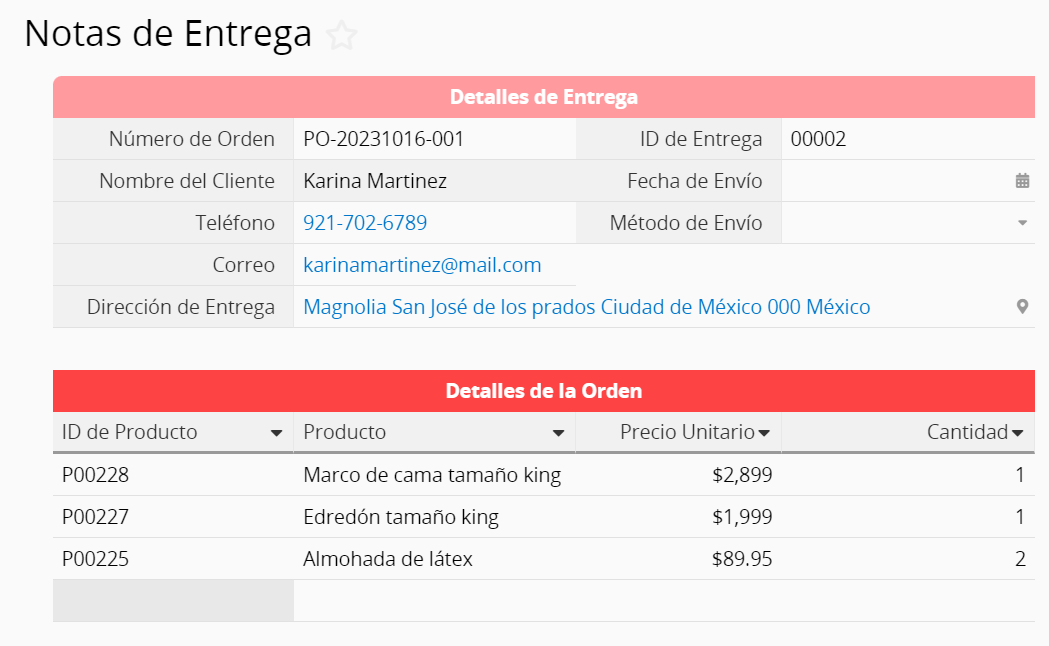 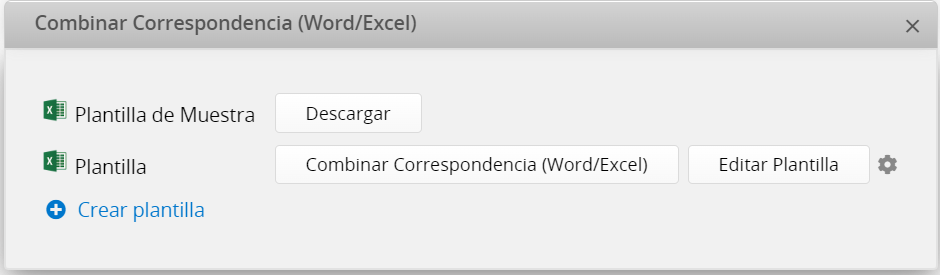 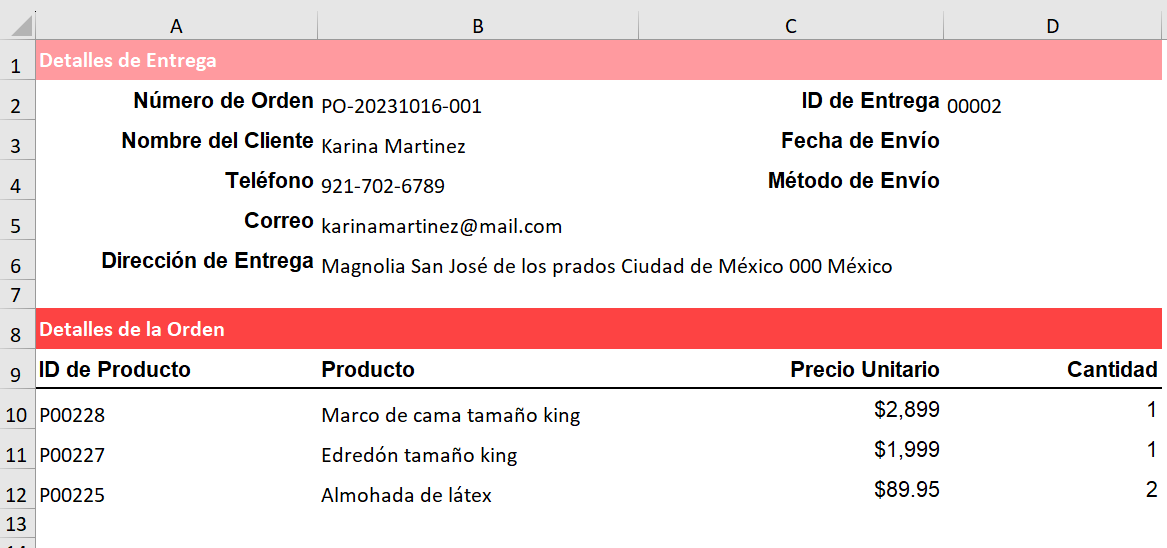 Funciona Con Excel
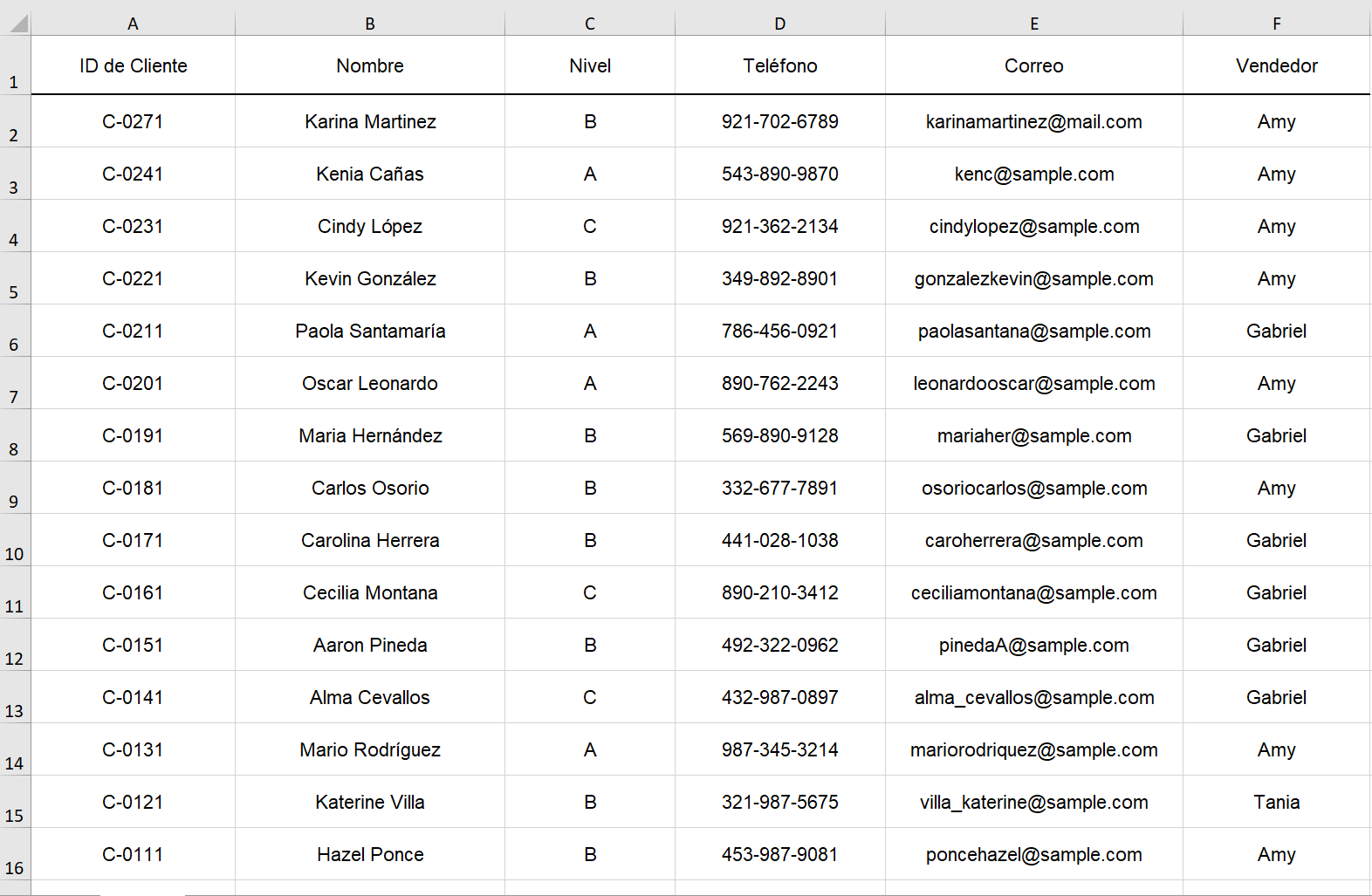 Crea Bases de Datos con
Archivos Excel
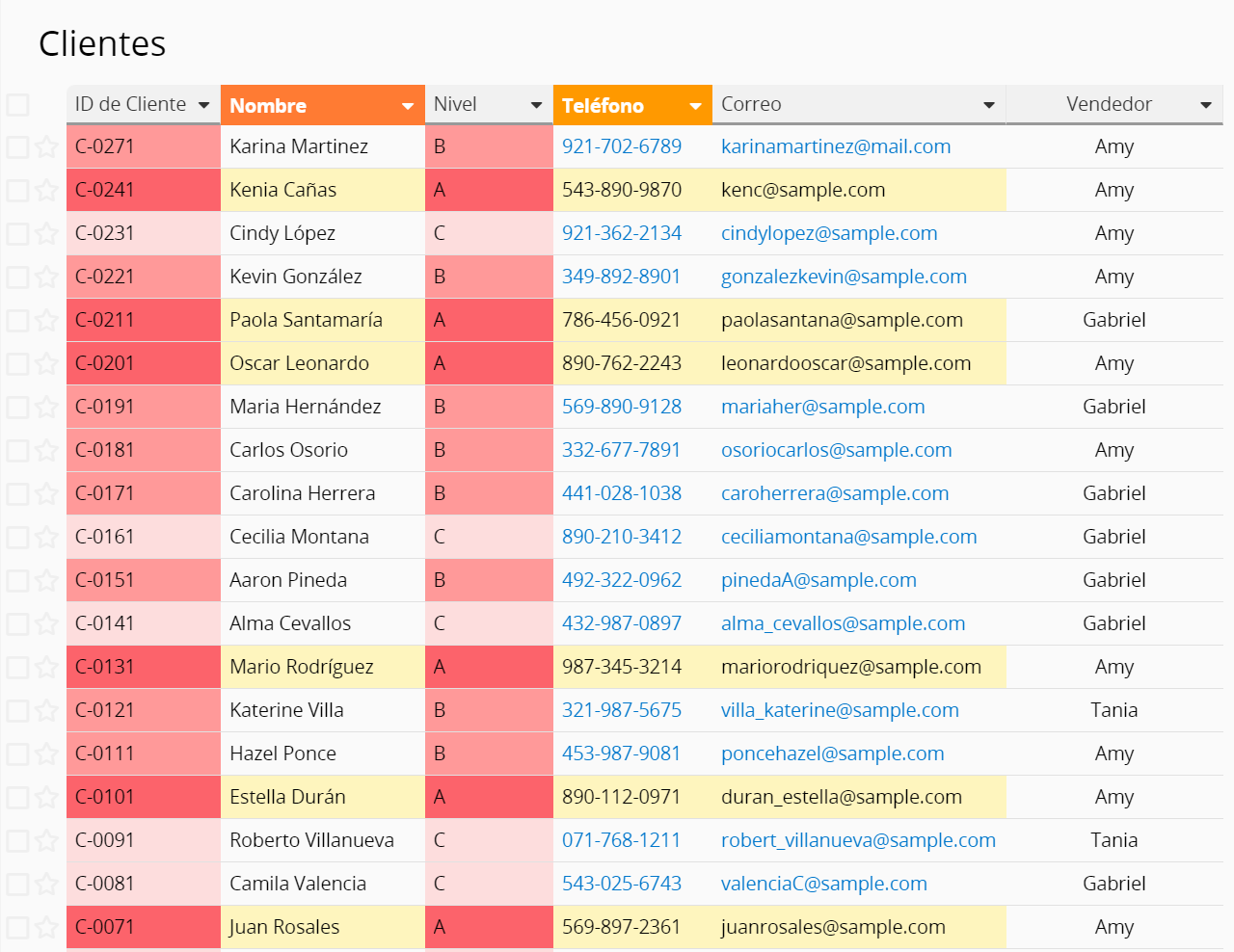 Exporta Archivos Excel/CSV
Flujo de Aprobación Integrado
Sistema de aprobación automatizado con
un clic que ahorra tiempo a todos
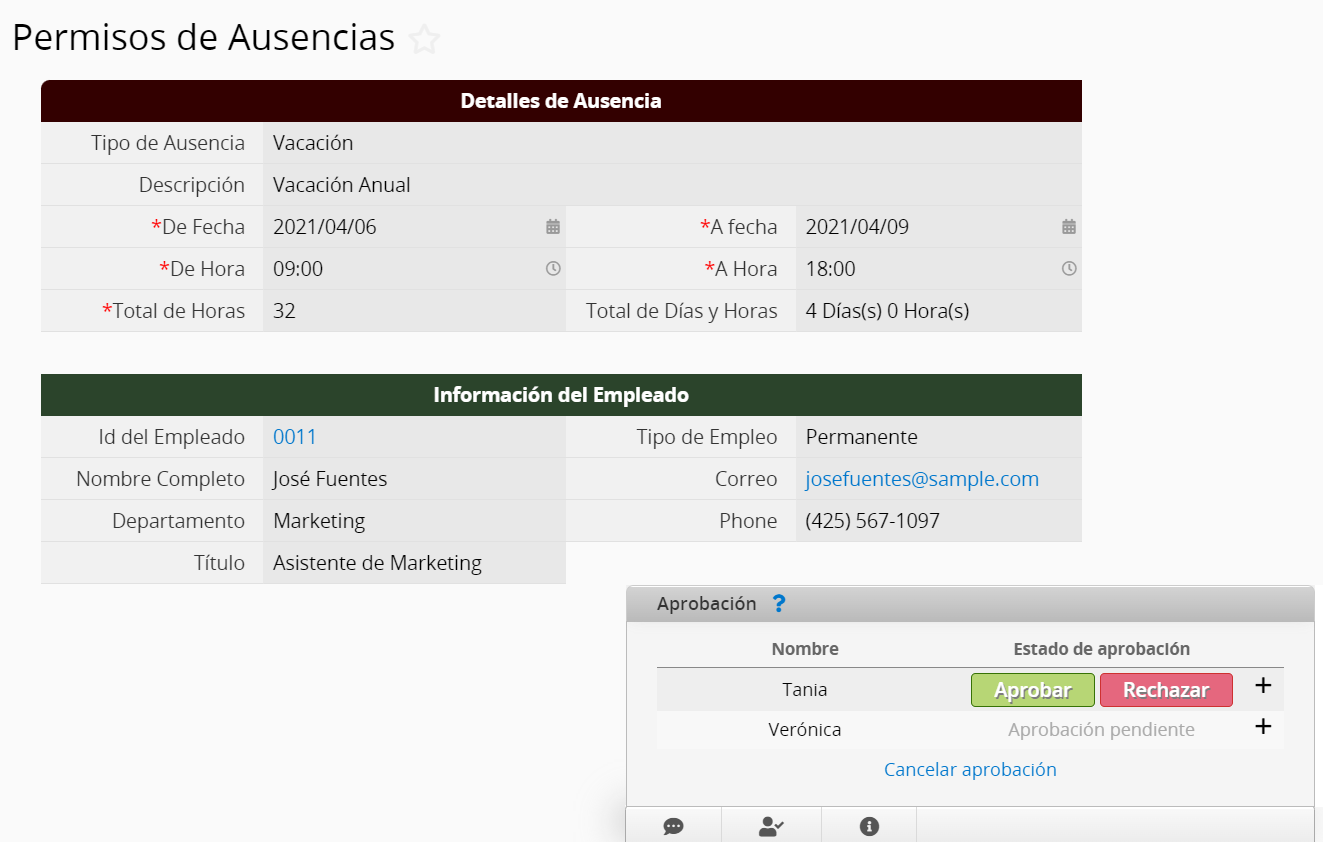 Recordatorios y Notificaciones Instantáneas
No te pierdas las actualizaciones más recientes con
recordatorios por correo, en pantalla, y notificaciones.
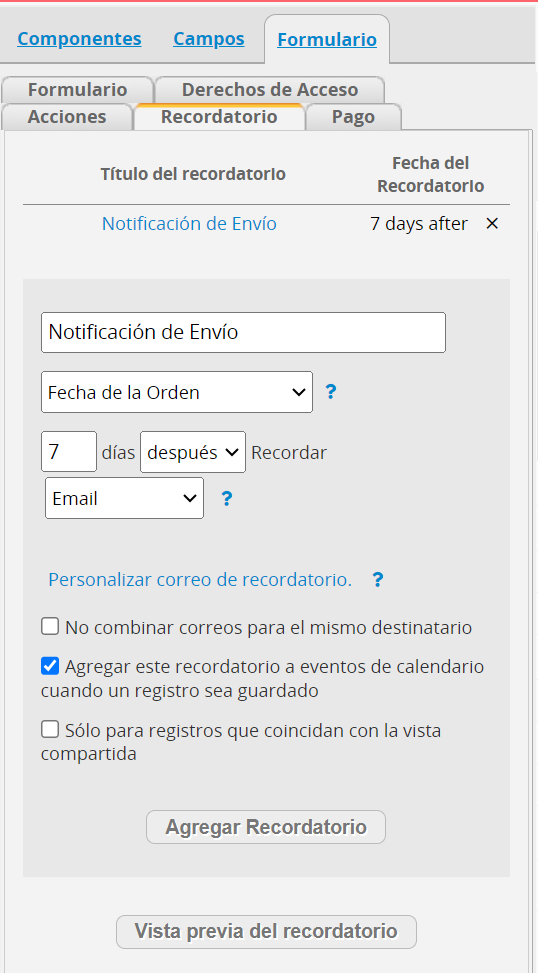 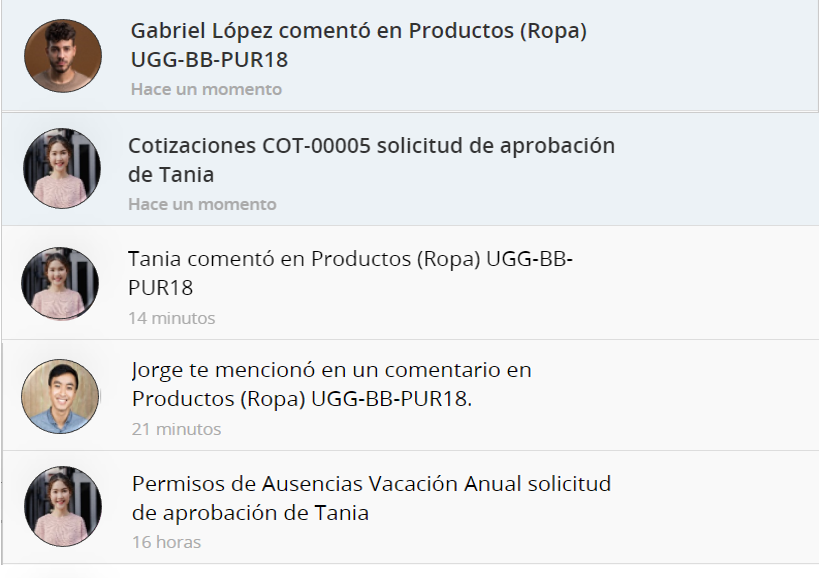 Calendario
Registra todas las fechas en la base de datos 
con tu aplicación de calendario favorita
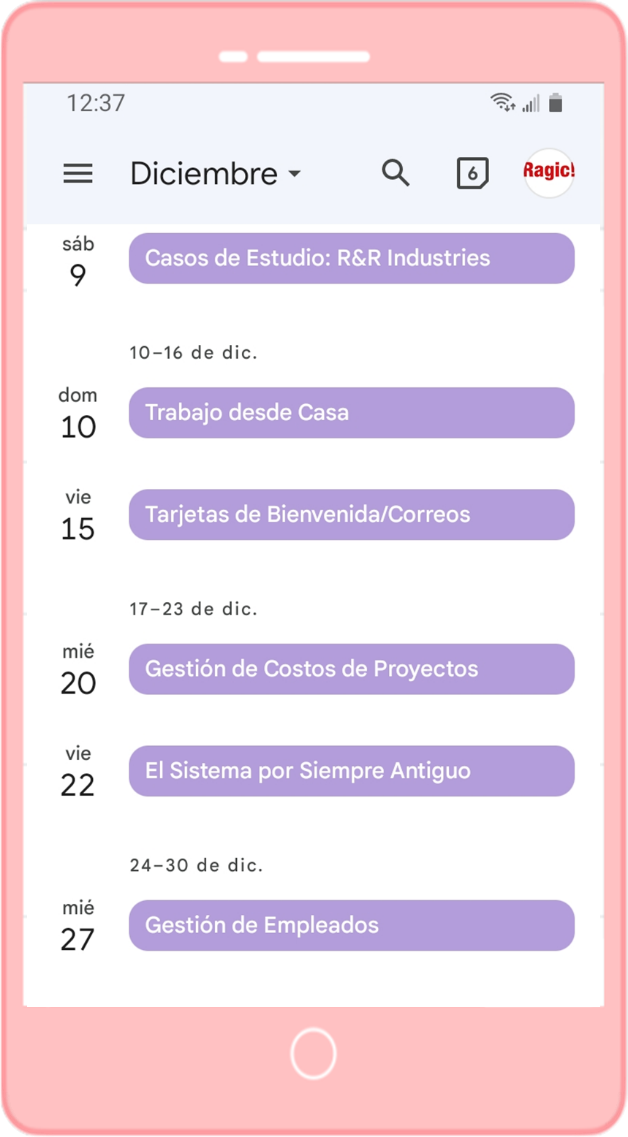 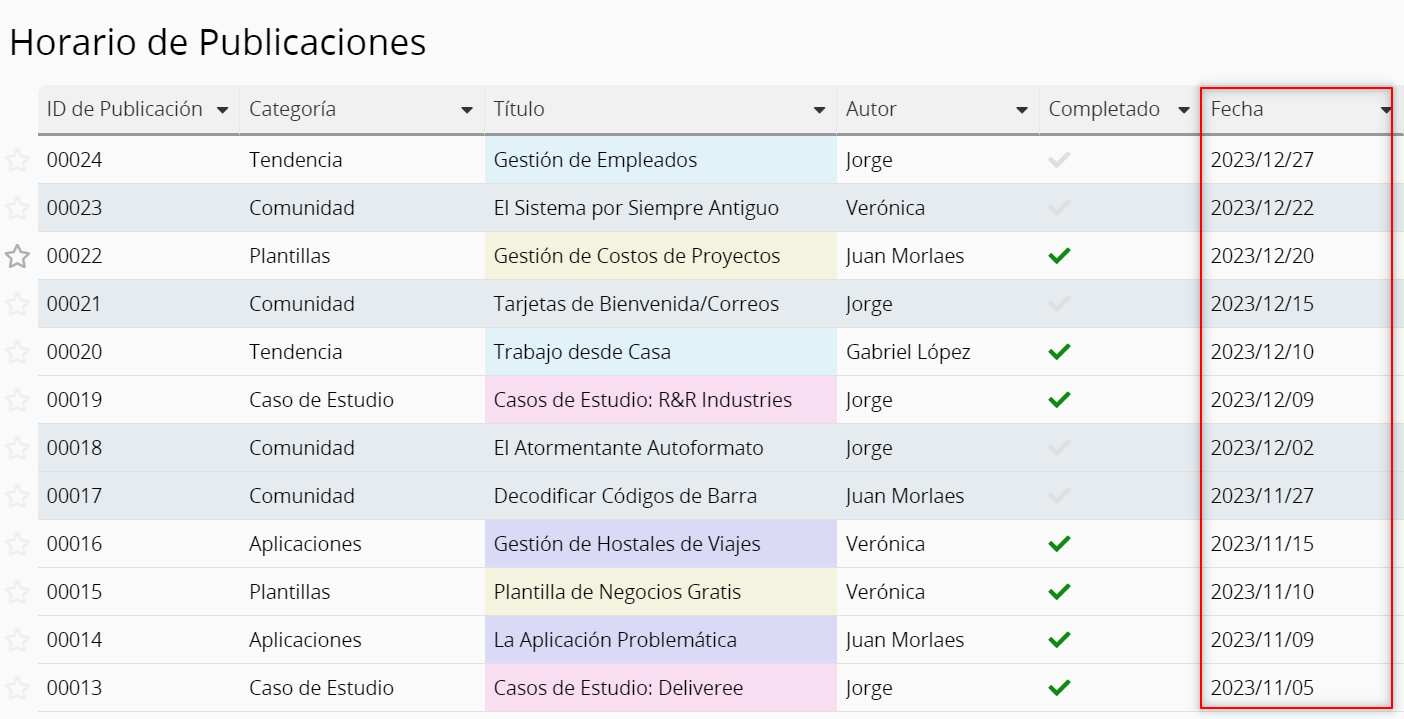 Historial
¿Quién? ¿Cuándo? ¿Qué? 
Historial completo de como el registro ha sido modificado
2023/12/07 23:22:34  Gabriel modificó 
Proyecto Registro Recolección de Muestras
          Cantidad Total: 0 → 235.5
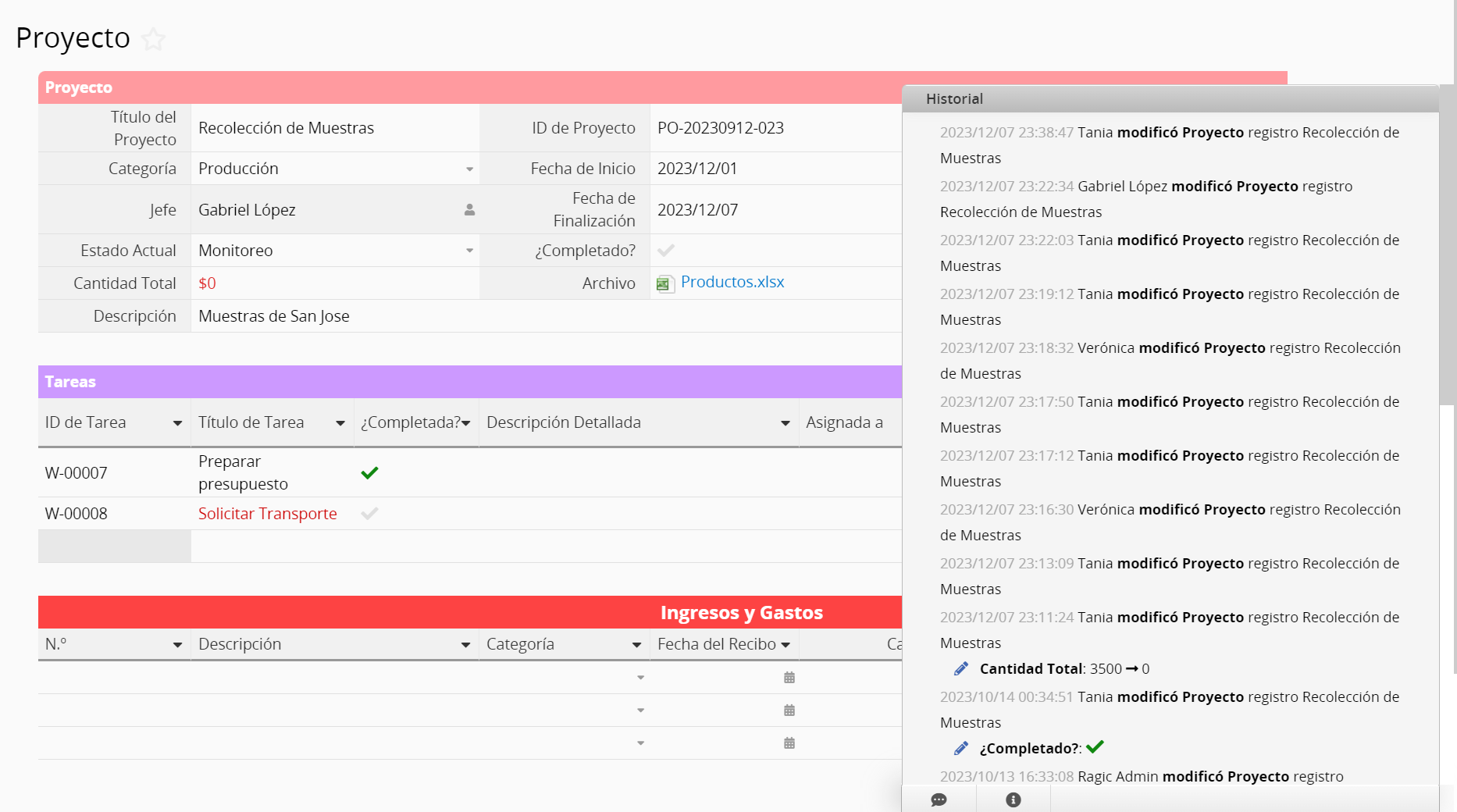 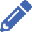 2023/12/07 23:13:09  Jorge Modificó
Proyecto Registro Recolección de Muestras
Subtabla Tareas

     Archivo: contracto.pdf
     Archivo: listado.docx
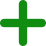 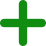 2023/12/07 23:18:49  Verónica modificó
 Proyecto Registro Recolección de Muestras 
Subtabla Tareas
        ¿Completada?
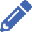 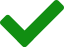 Incrustar en tu Sitio Web
Agrega la potencia de tu base
de datos a tu página web o blogs
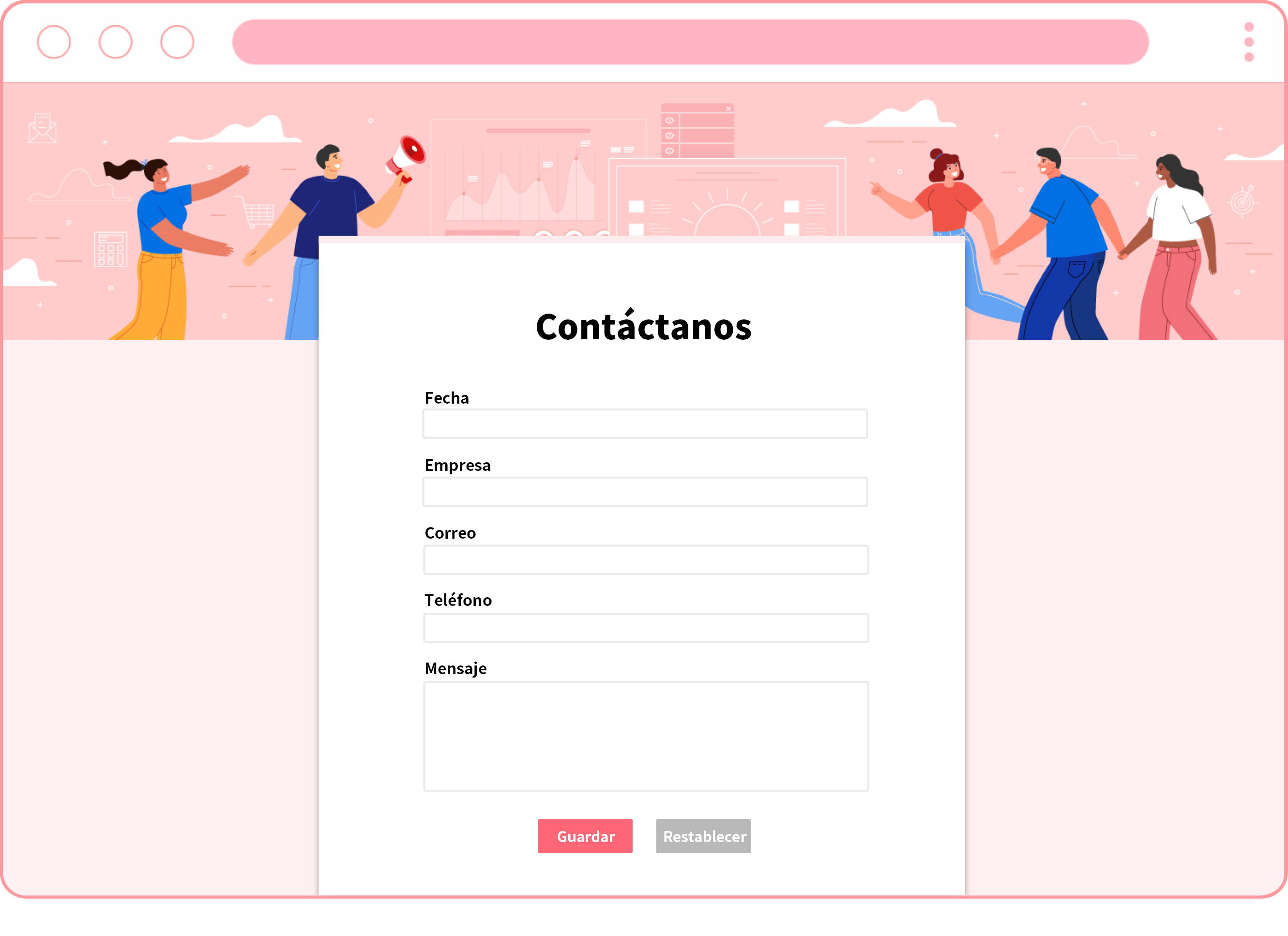 Simple, Potente API
API HTTP RESTful para acceso completo a tu base de datos
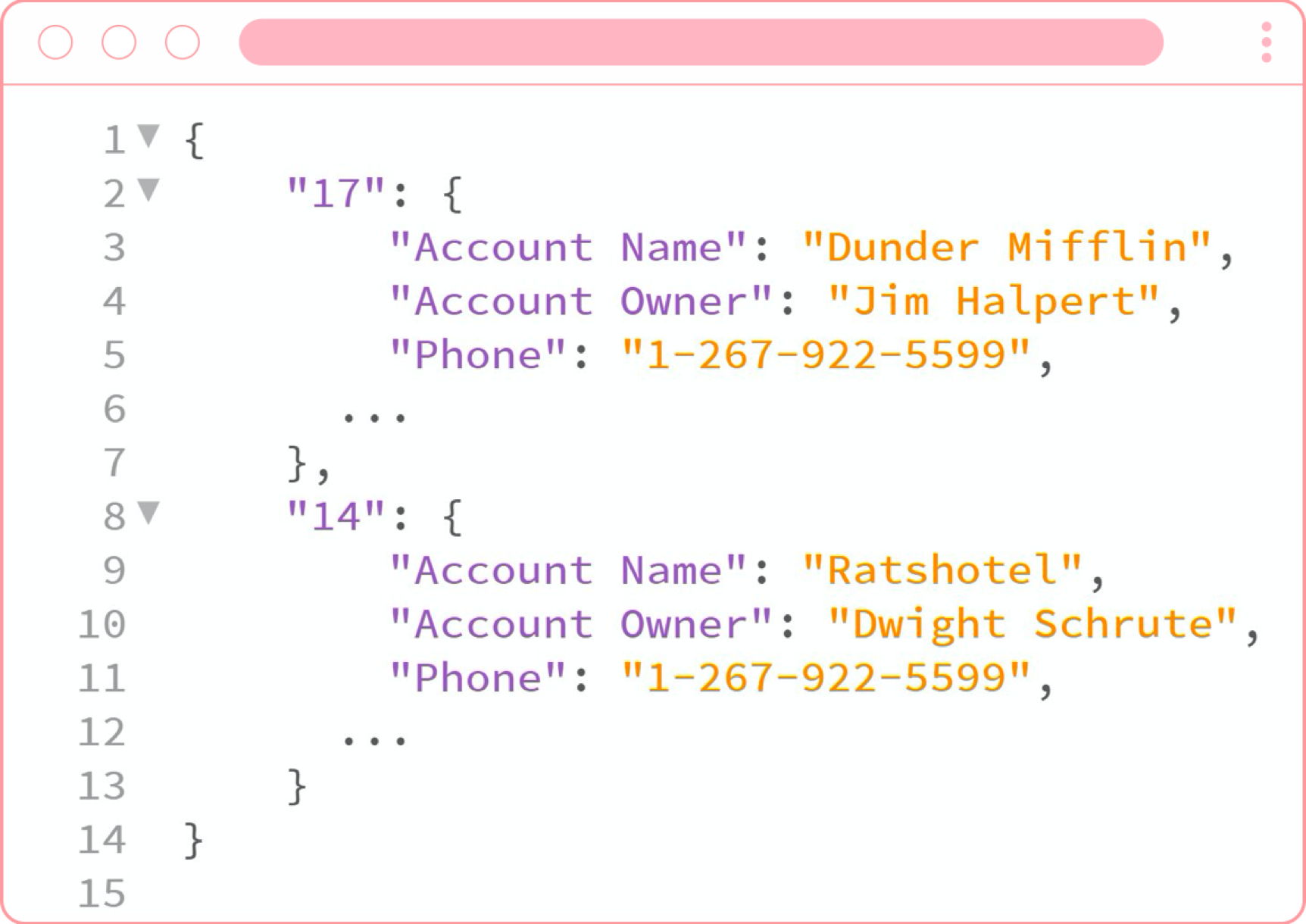 Scripts Personalizados
Sin importar la complejidad de tu lógica de negocios, puedes realizarla con el motor de workflow Javascript del lado del servidor.
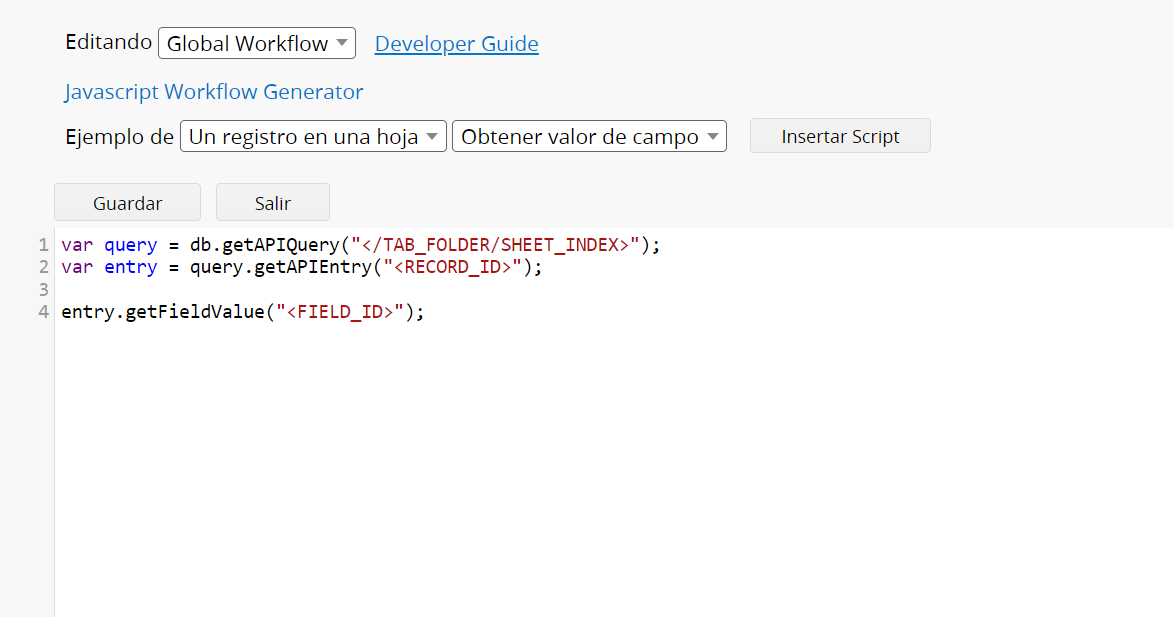 Stack Tecnológico
Fácil de implementar, solución Java multiplataforma
Basado en Java
Implementa en servidores Linux y Windows
Servidor de aplicaciones integrado (Jetty), DB incrustado (Berkeley DB)
Muy fácil de instalar e implementar
BD NoSQL para alto rendimiento en estructura flexible de datos
Motor de script Javascript del lado del servidor
Un lenguaje familiar para todos los desarrolladores web
Interfaz Javascript AJAX, sin Flash/Applet/Silverlight, funciona en cualquier explorador web
Potente API RESTful para consultar/agregar datos a Ragic
Clientes Satisfechos
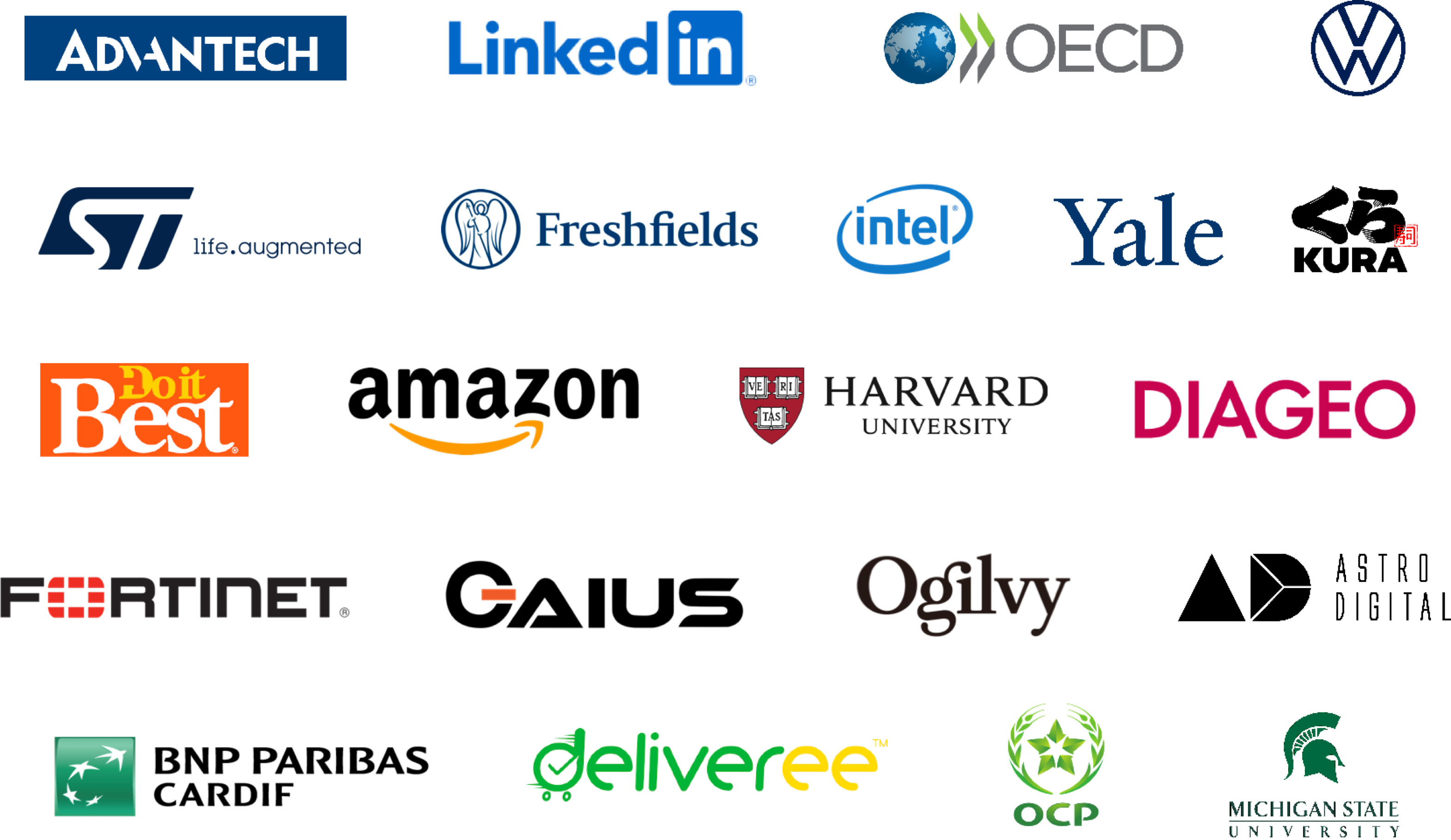